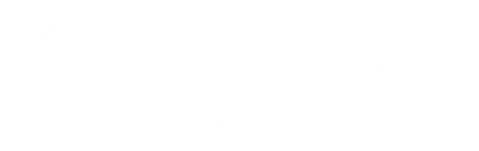 NAM
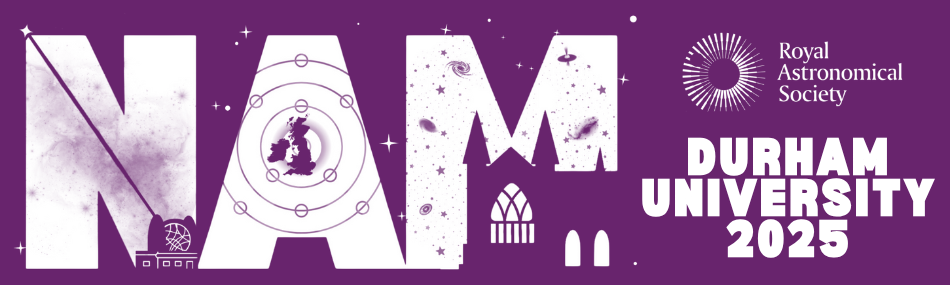 Faint              of the Universe :    
             Dwarf Galaxies
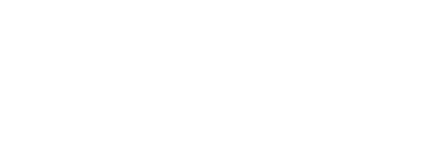 Stellar Mass-Metallicity Relation

                              		 Astha 
Prof. Justin Read, Dr. Noelia Noël and the EDGE collaboration
‹#›
Ultra Faint Dwarf Galaxies
1000-10,000 stars 

Extremely less luminous,
(L <105 L★)

Ten million times less luminous than Milky Way

Rich in Dark Matter
300 times more than luminous matter
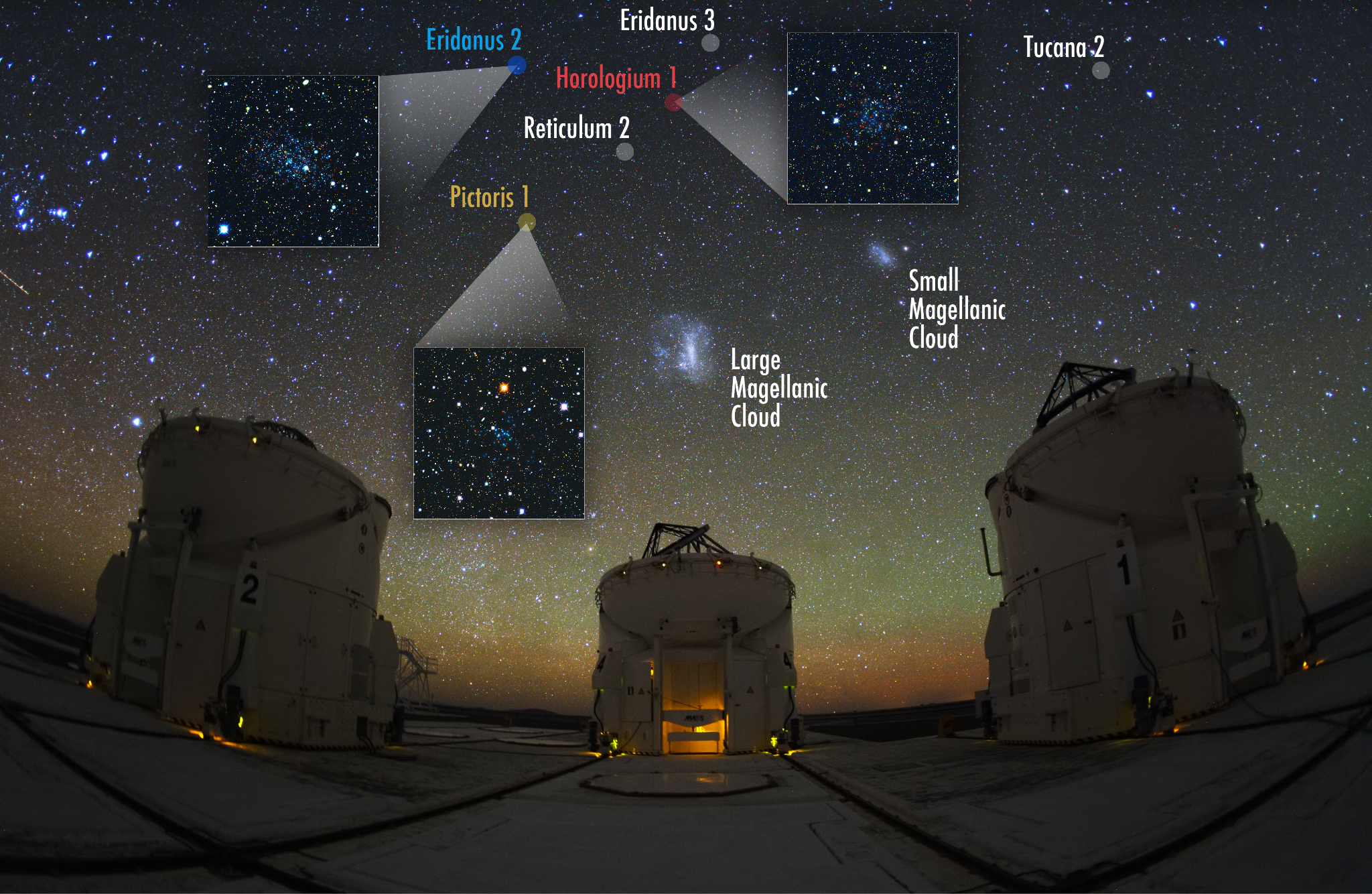 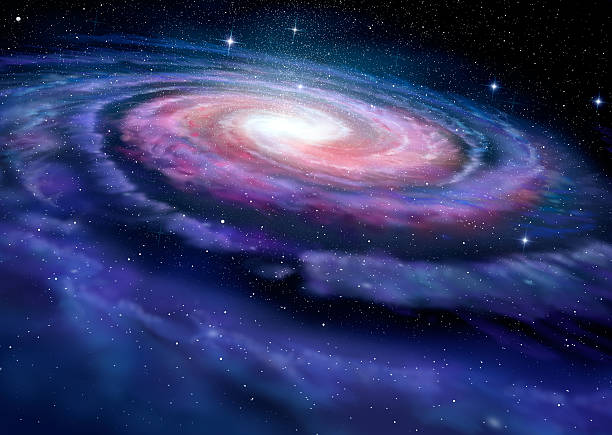 V. Belokurov, S. Koposov (Institute of Astrophysics, Cambridge). Photo: Y. Beletsky (Carnegie Observatories)
‹#›
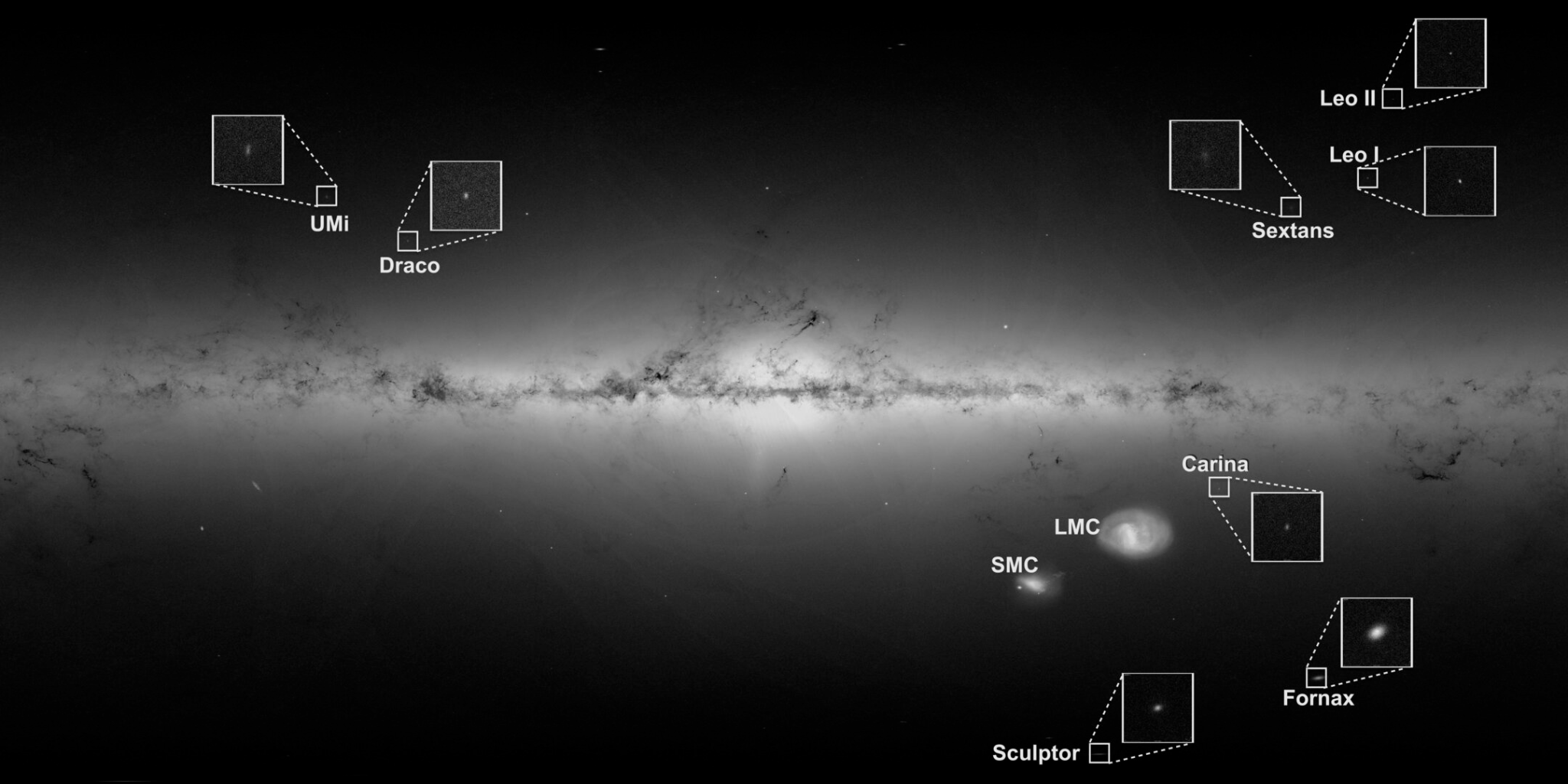 Why are the smallest galaxies so important?
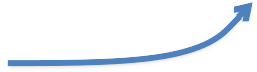 Milky Way
Credits: esa.init
‹#›
Sensitive to Galaxy formation physics
MZR : Stellar Mass-Metallicity Relationship

The MZR is uniquely sensitive to feedback processes because it directly reflects the metal retention and ejection mechanisms within a galaxy[1][2]
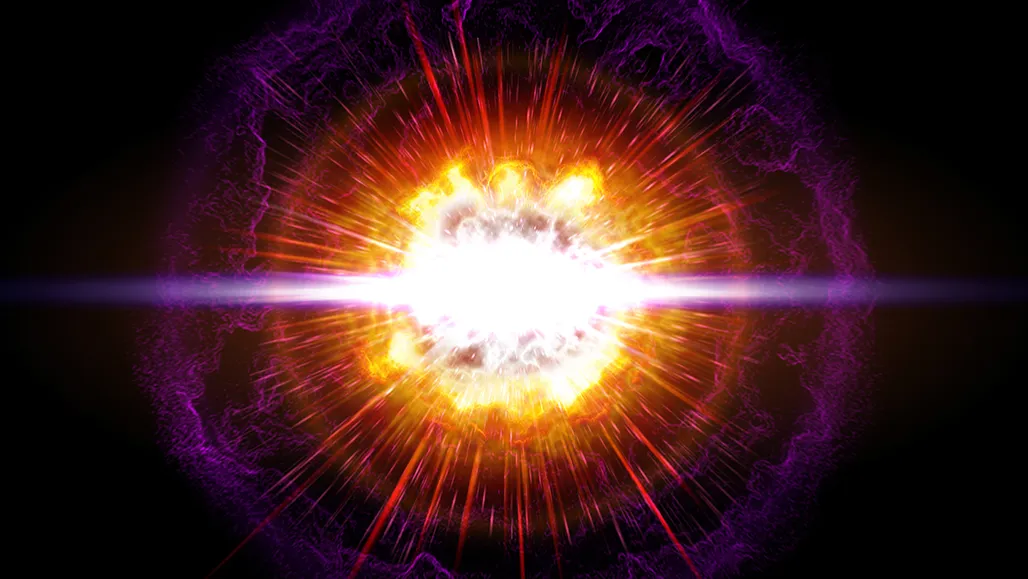 Supernova
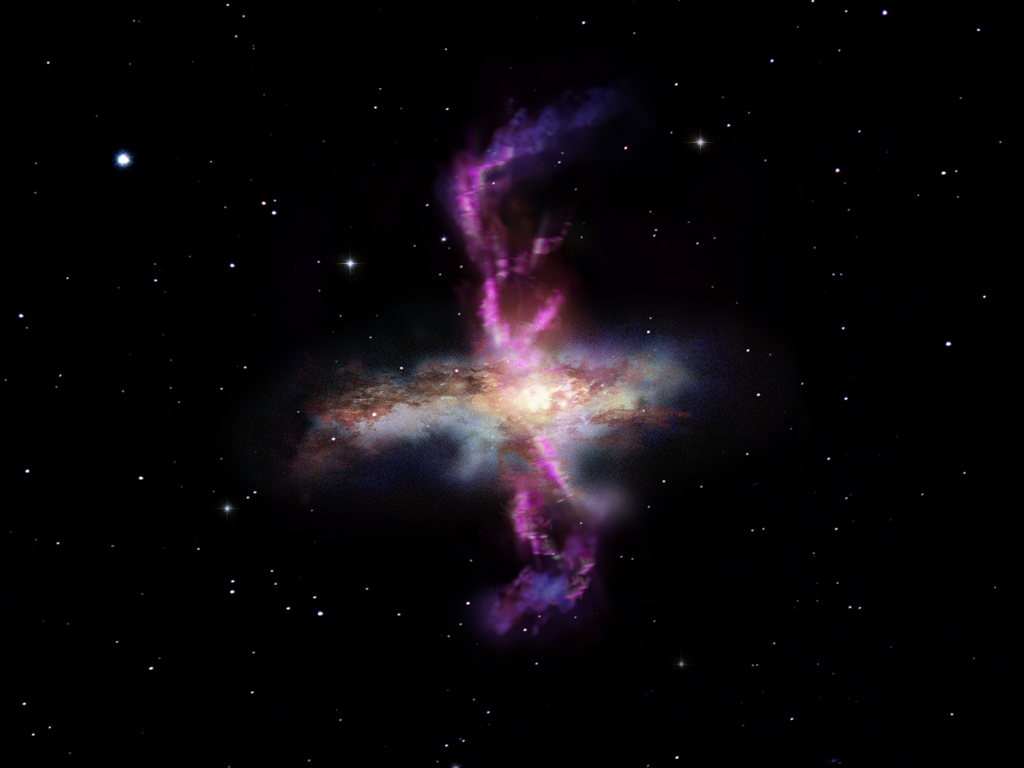 Galactic Outflows
[1] Agertz et al. 2019, [2]Rey et al. 2025
‹#›
‹#›
[Speaker Notes: When it comes to testing sensitivity to galaxy formation physics, we want to look at the observables most sensitive to the observation.several other scaling relations like  Size (Half-Light Radius) vs. Stellar Mass, Mass-to-Light Ratio vs. Stellar Mass. However, literature finds that these scaling relations do not provide strong differentiation. Mzr is the only observable, global scaling rela-
tion for nearby dwarfs that is sensitive to feedback physics.]
What is the origin of Plateau MZR Relation?
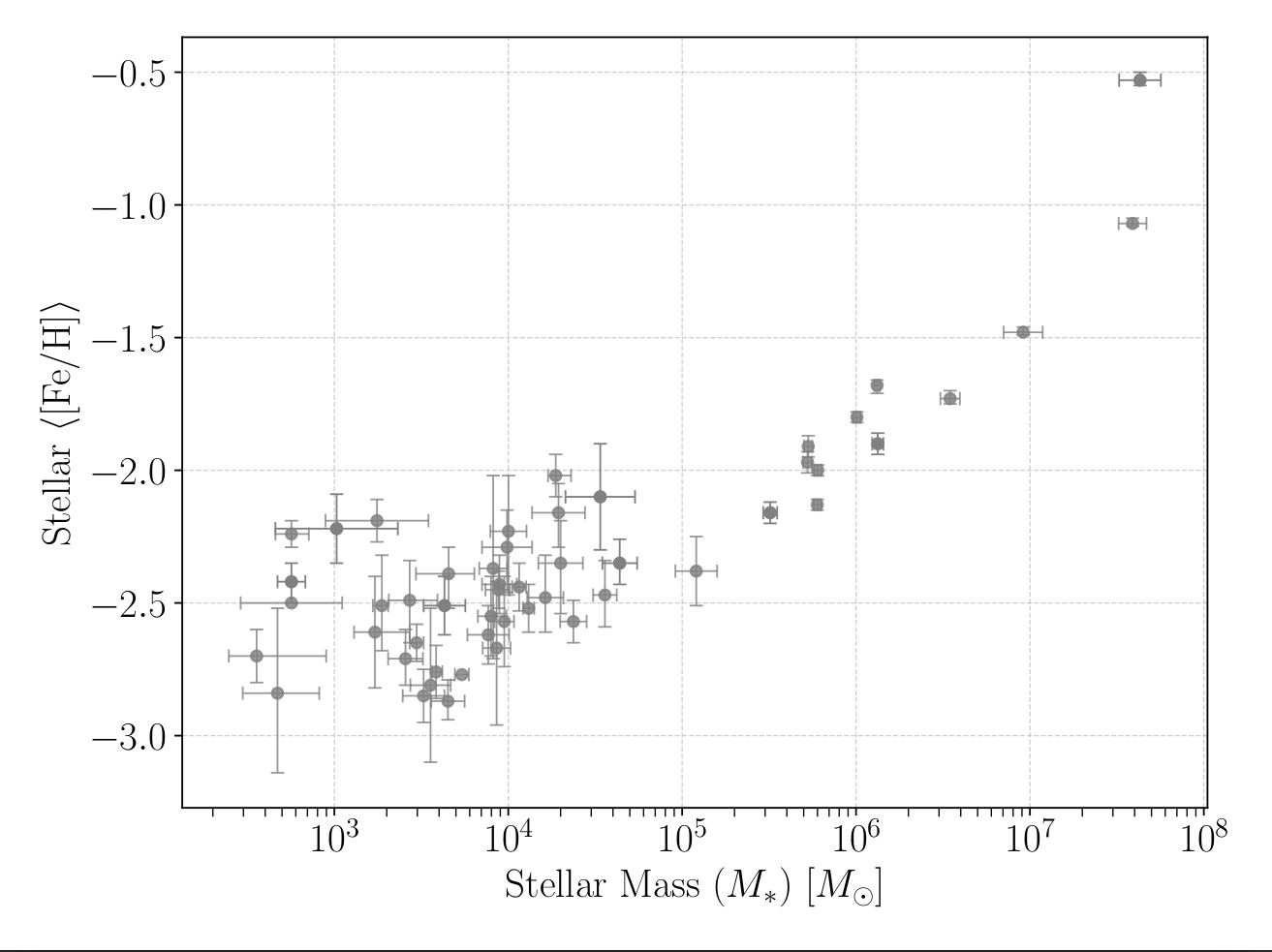 Observations of ultra-faint dwarf galaxies show a plateau in the metallicity around [Fe/H] ≈ -2.5. 


Answer using EDGE simulations!
Plateau
MW Dwarfs
Plateau/Scatter?
‹#›
[Speaker Notes: Observations from the Milky Way dwarf galaxies, isolated Local Group dwarfs and Cen A167 are shown. The dashed line and grey shaded regions show the best-fit relation and 1σ scatter. The evolution of metallicity indicates that the higher mass galaxies have higher metallicity, however this relationship does not extrapolate to the low masses where the Observations of ultra-faint dwarf galaxies show a plateau in the metallicity around [Fe/H] ≈ -2.5. What is the reason for the same? Is it a plateau or scatter? To investigate this, we direct ourselves to the time evolution of the mass - metallicity relation. Using simulations of different s UFDs with different physics involved and seeing how it compares with the observations , we can determine the reason for the plateau.]
Engineering Dwarfs at Galaxy formations’ EDGE
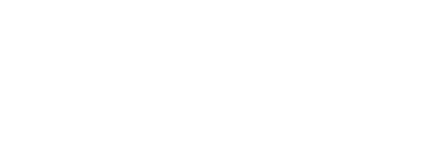 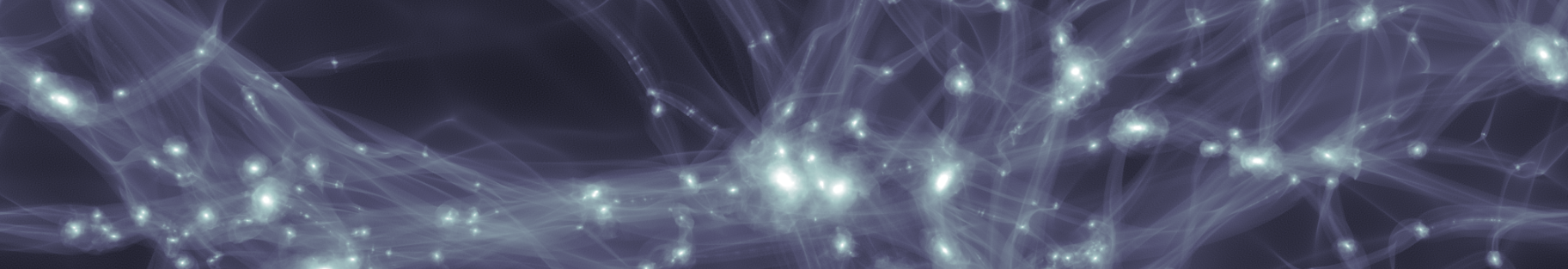 high-resolution zoom-in cosmological radiation-hydrodynamics simulations of dwarf galaxies
‹#›
EDGE 1

Δx=3pc, mdm=940 M☉
Some RT
SNe Ia/II
Stellar Winds
Re-ionisation
[Fe/H] and [O/Fe]
CDM
M200=107-109.5M☉
EDGE 2

Non-eq chemistry
RT as standard
8-element chemistry
Improved Yields
Improved Re-ionisation
CDM + WDM
M200=1010M☉
Rey et al. 2025
‹#›
‹#›
What is the origin of plateau MZR Relation?
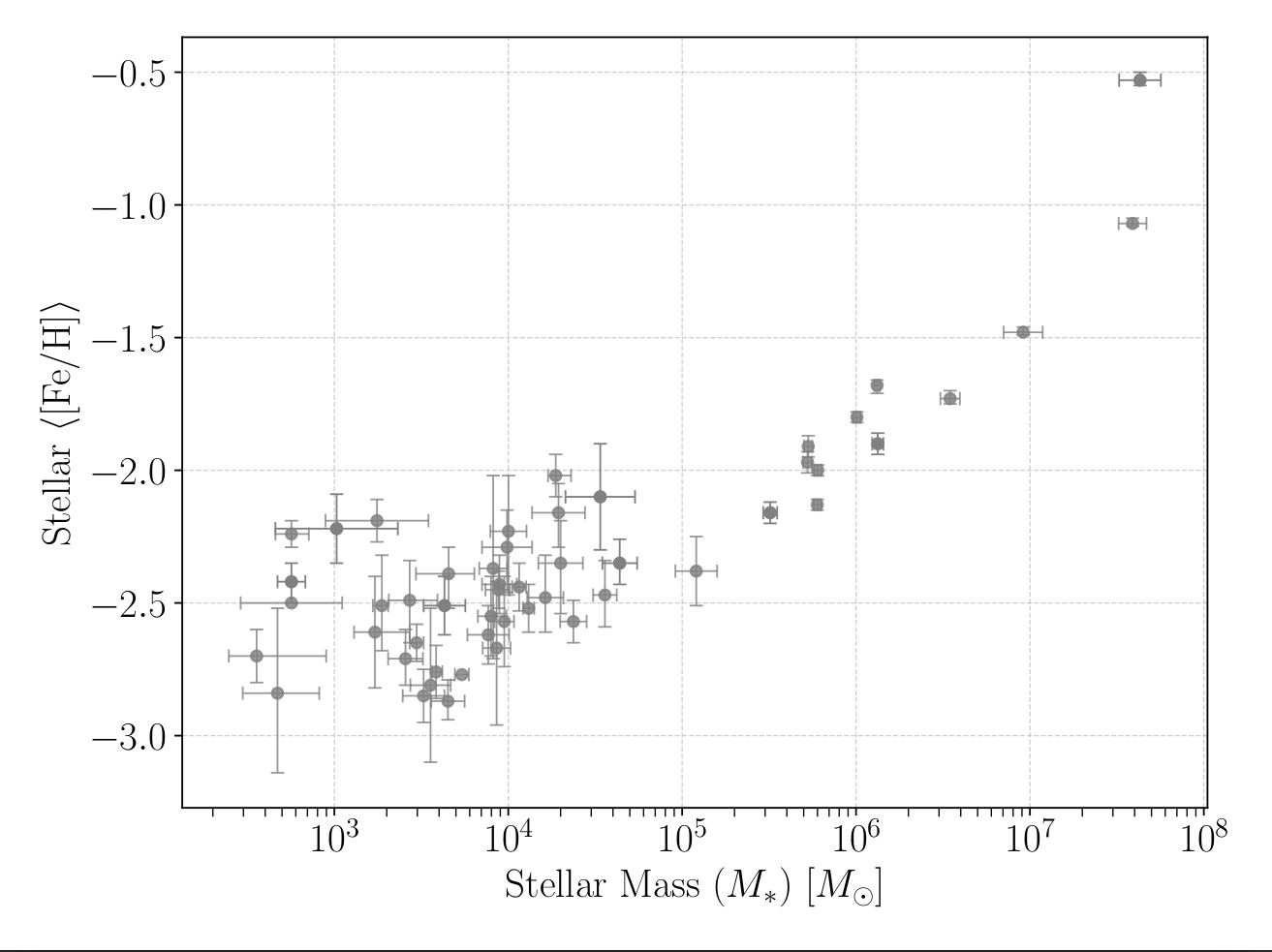 Tides 
Quenching
Plateau
MW Dwarfs
Plateau/Scatter?
‹#›
TIDES : Not Sufficient Evidence
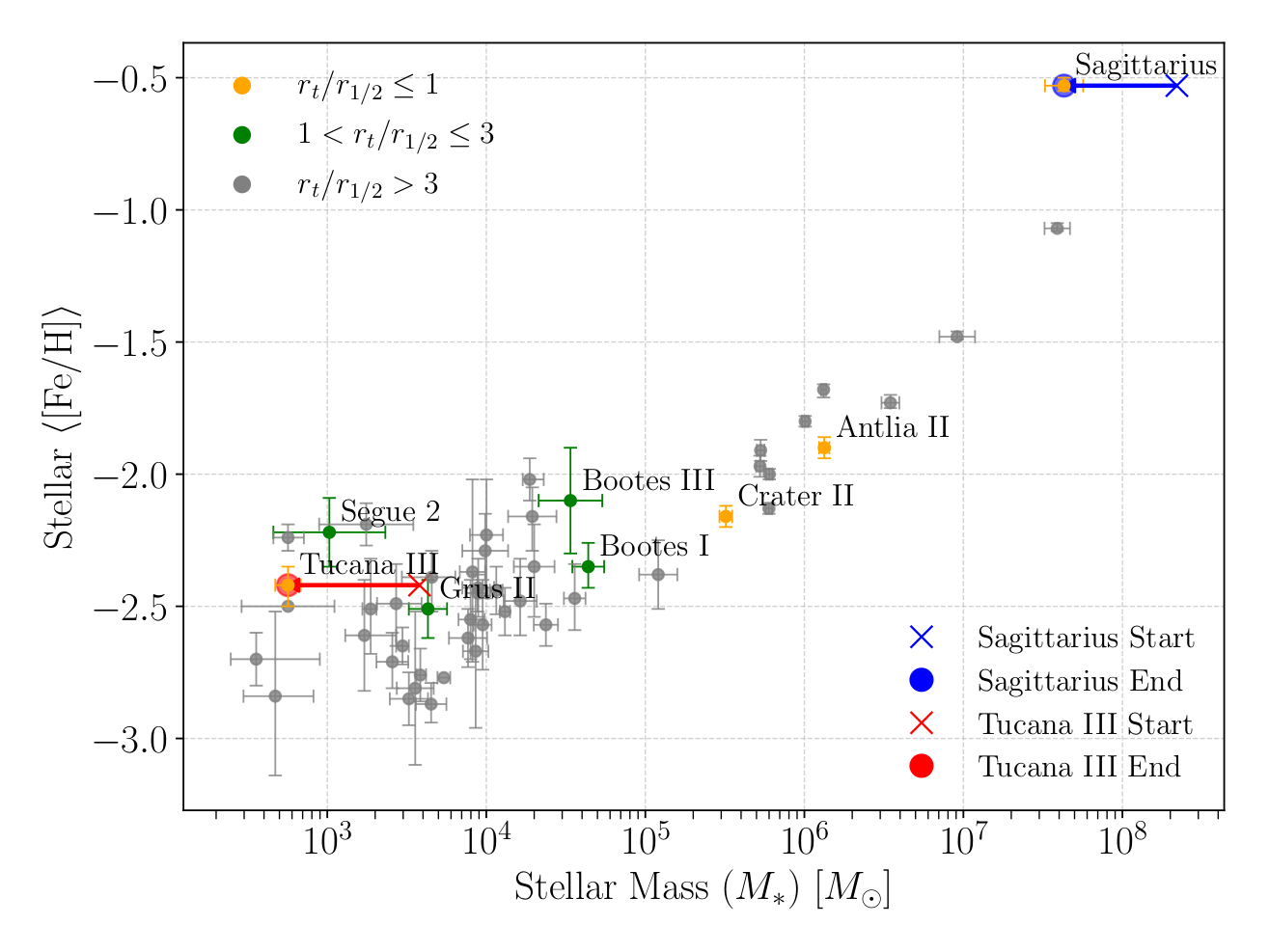 ‹#›
What is the origin of plateau MZR Relation?
Tides 
Quenching: Time evolution of MZR
‹#›
QUENCHING : With EDGE2 Simulations
Local Volume Database, Andrew Pace 2024
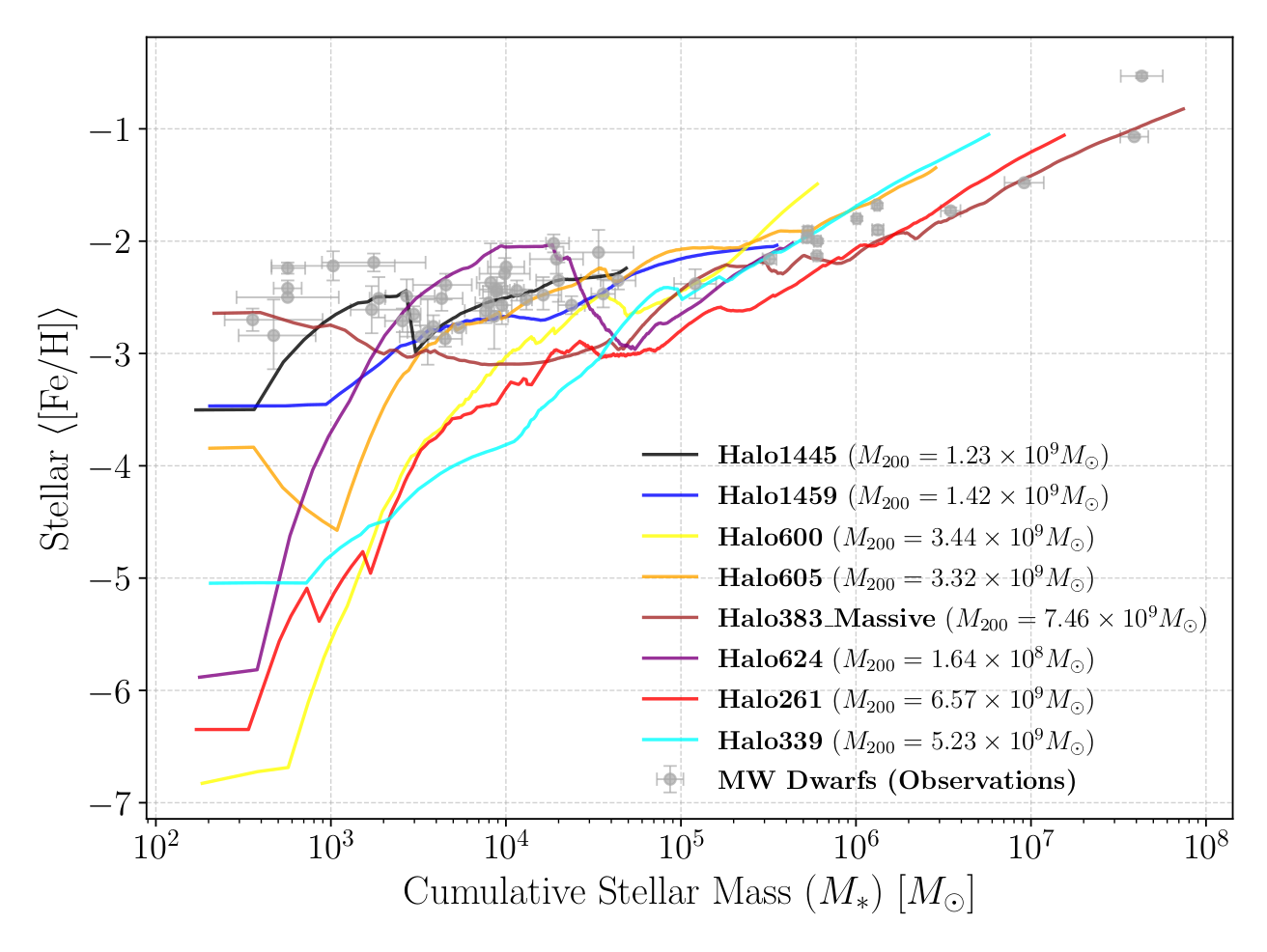 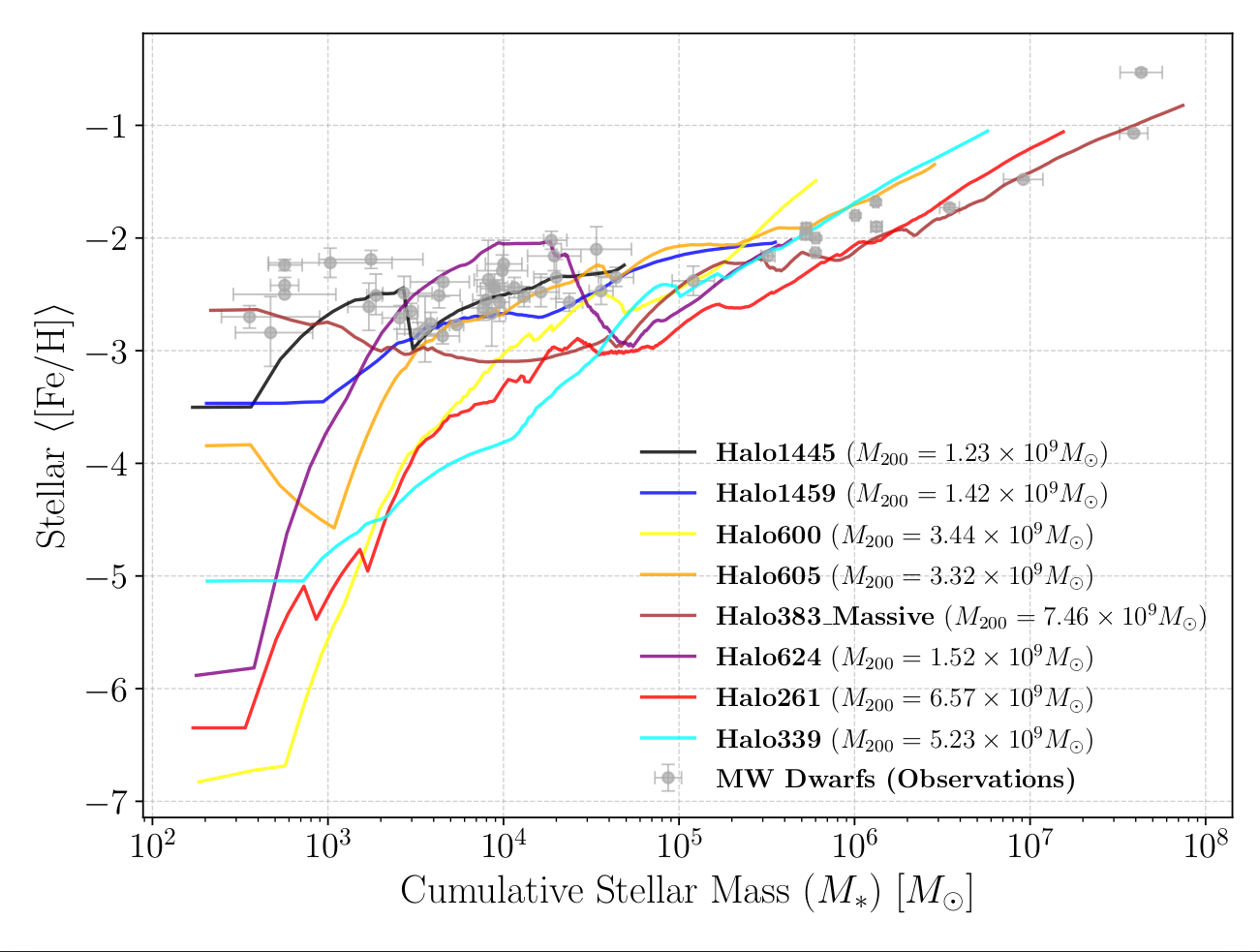 Scatter
Galaxies evolve along MZR
‹#›
[Speaker Notes: Answering this will help us in understanding what king of DM halo they are in and will help us in the cosmological calculations]
QUENCHING : With EDGE2 Simulations
Local Volume Database, Andrew Pace 2024
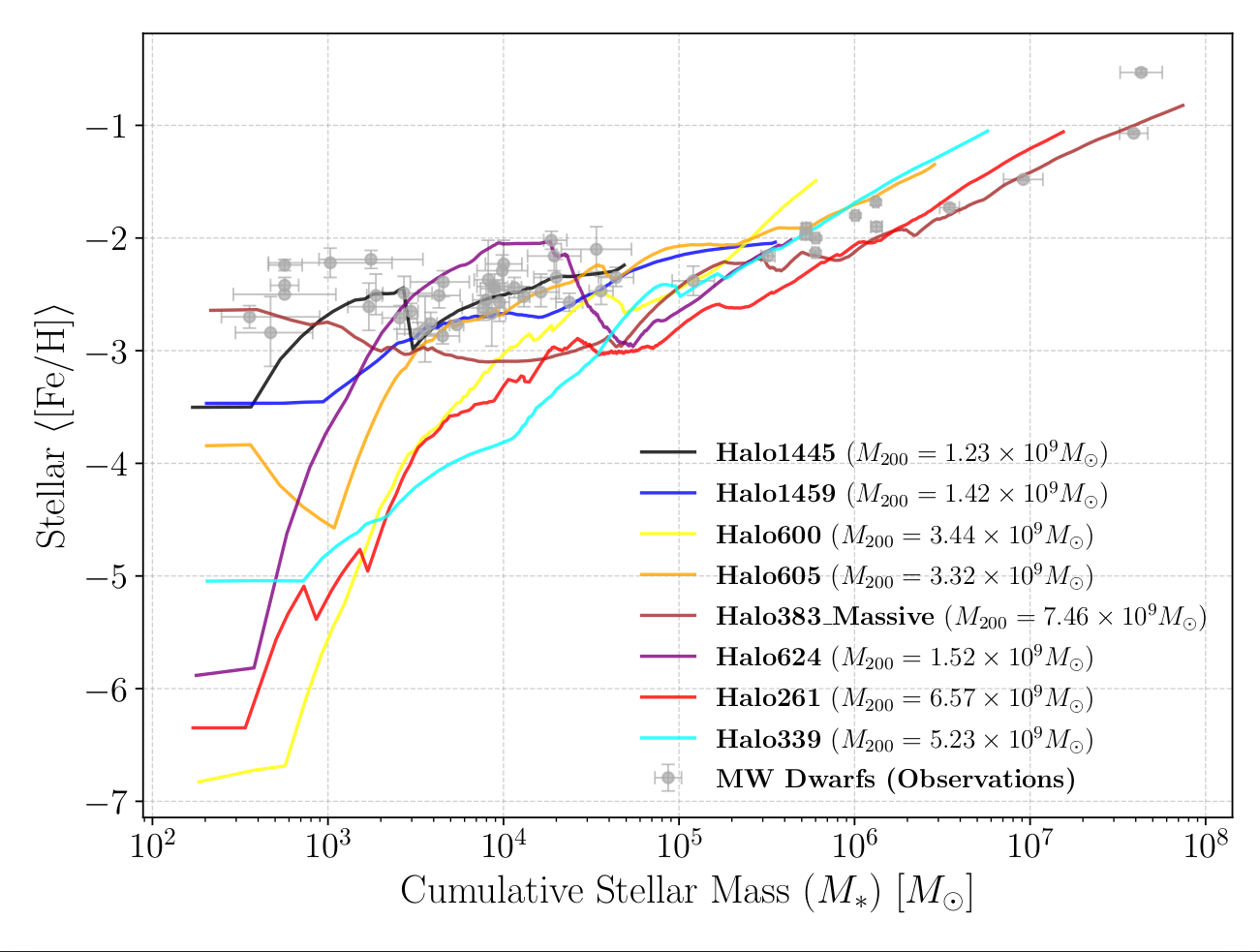 Scatter
Galaxies evolve along MZR
‹#›
[Speaker Notes: Answering this will help us in understanding what king of DM halo they are in and will help us in the cosmological calculations]
Origins of scatter in the MZR :  DENSITY
Mean Stellar-Metallicity vs Stellar mass
At Start of star formation M☉
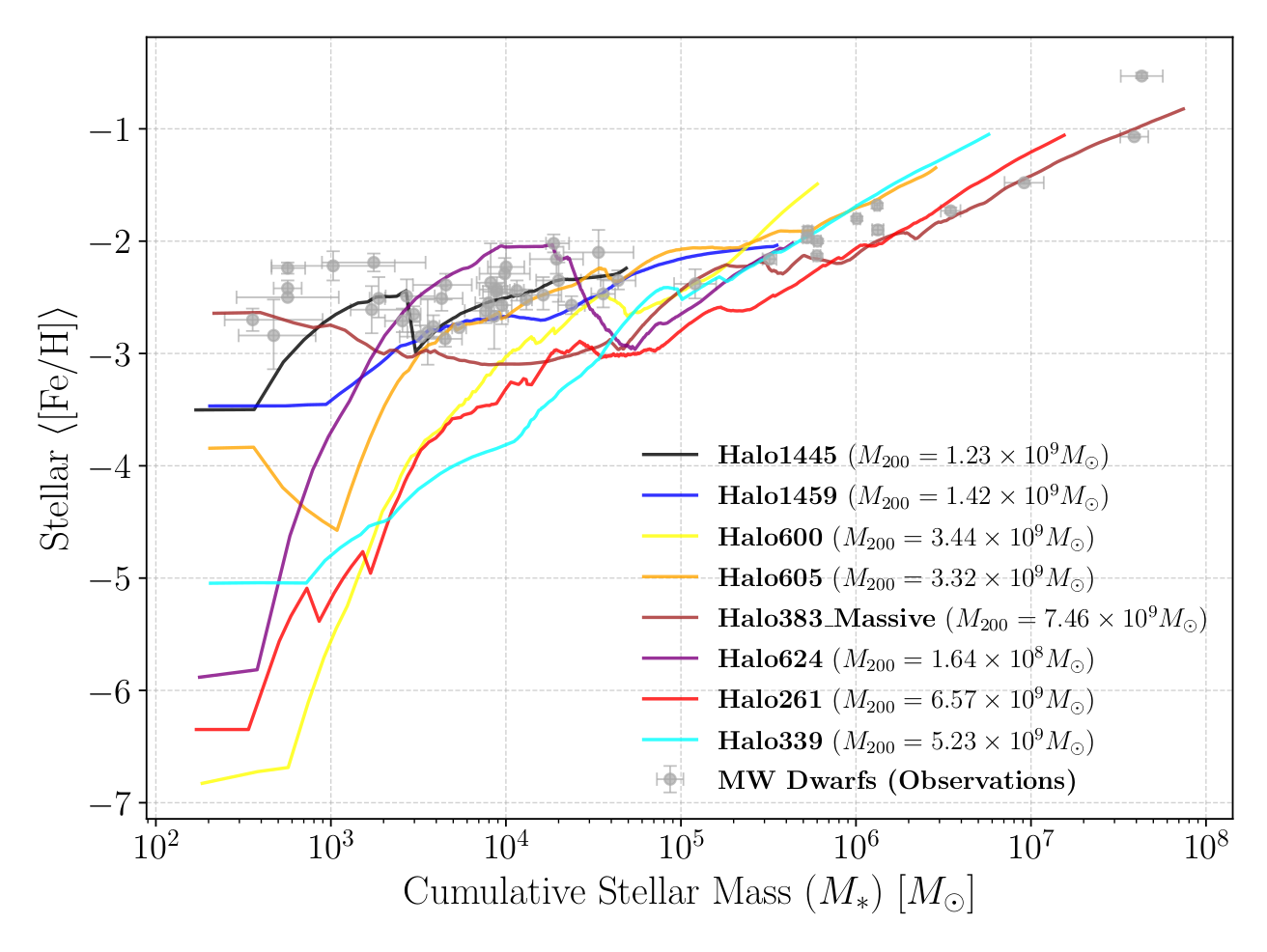 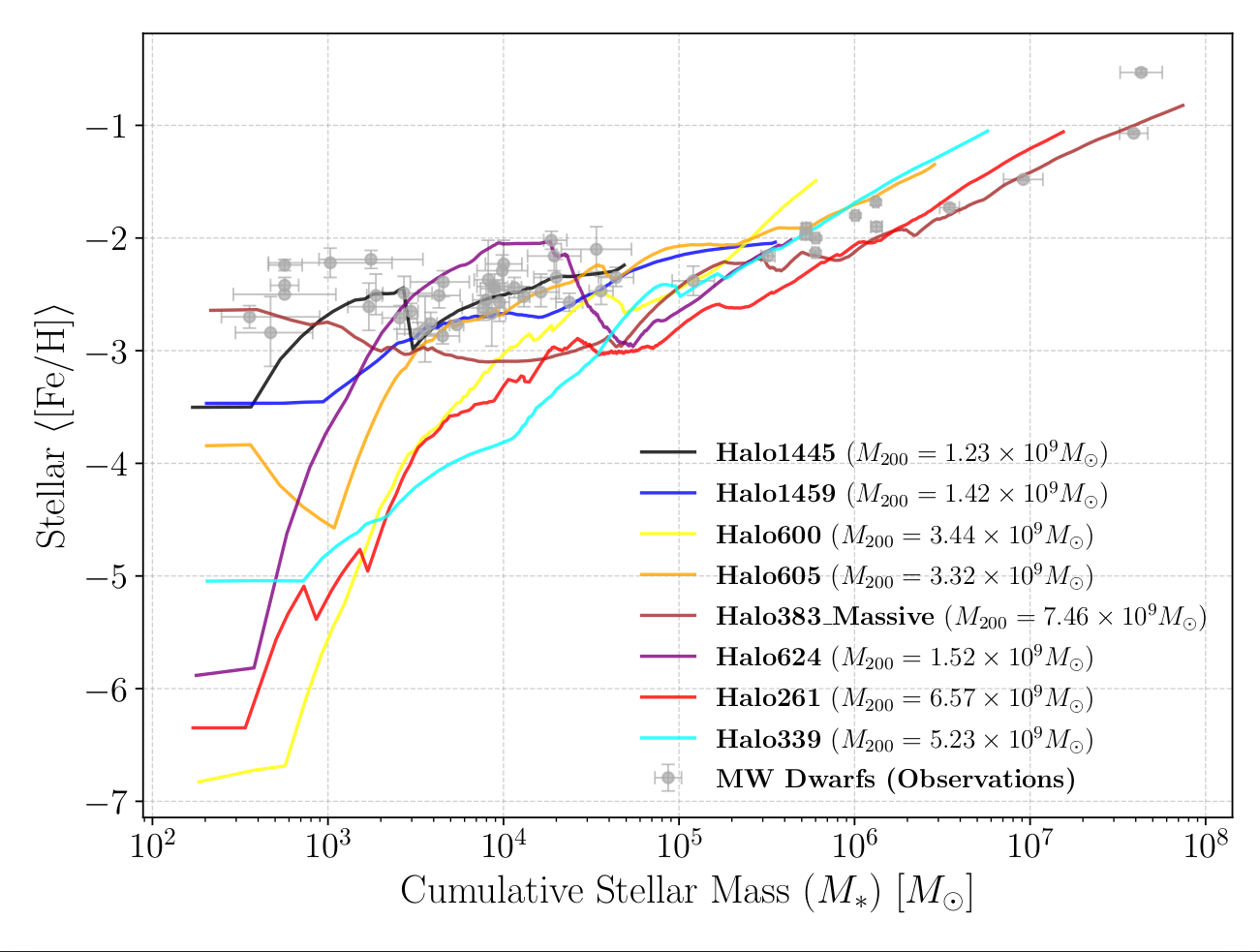 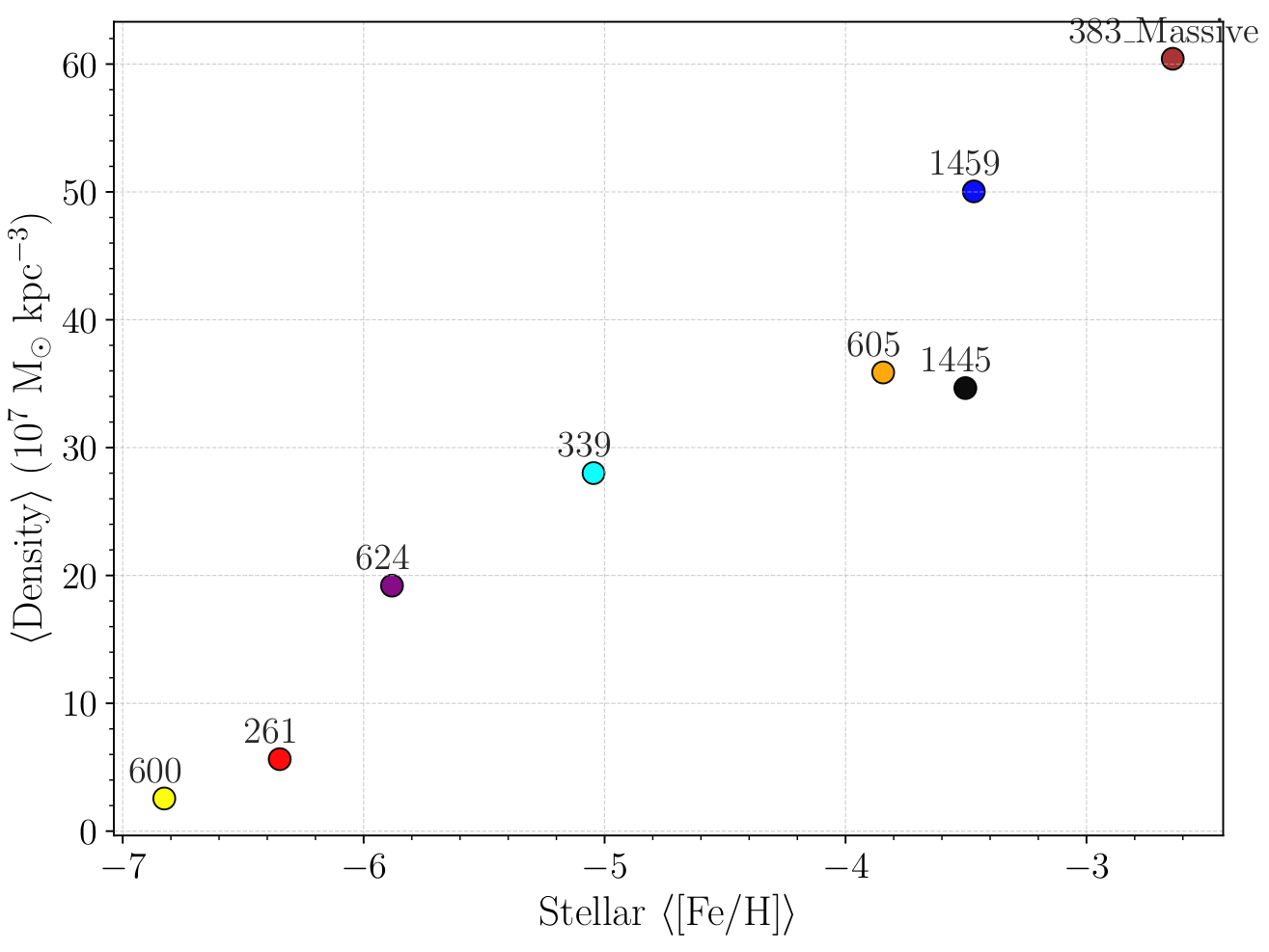 ‹#›
￼
Origins of scatter in the MZR :  DENSITY
At 104 M☉
At 103 M☉
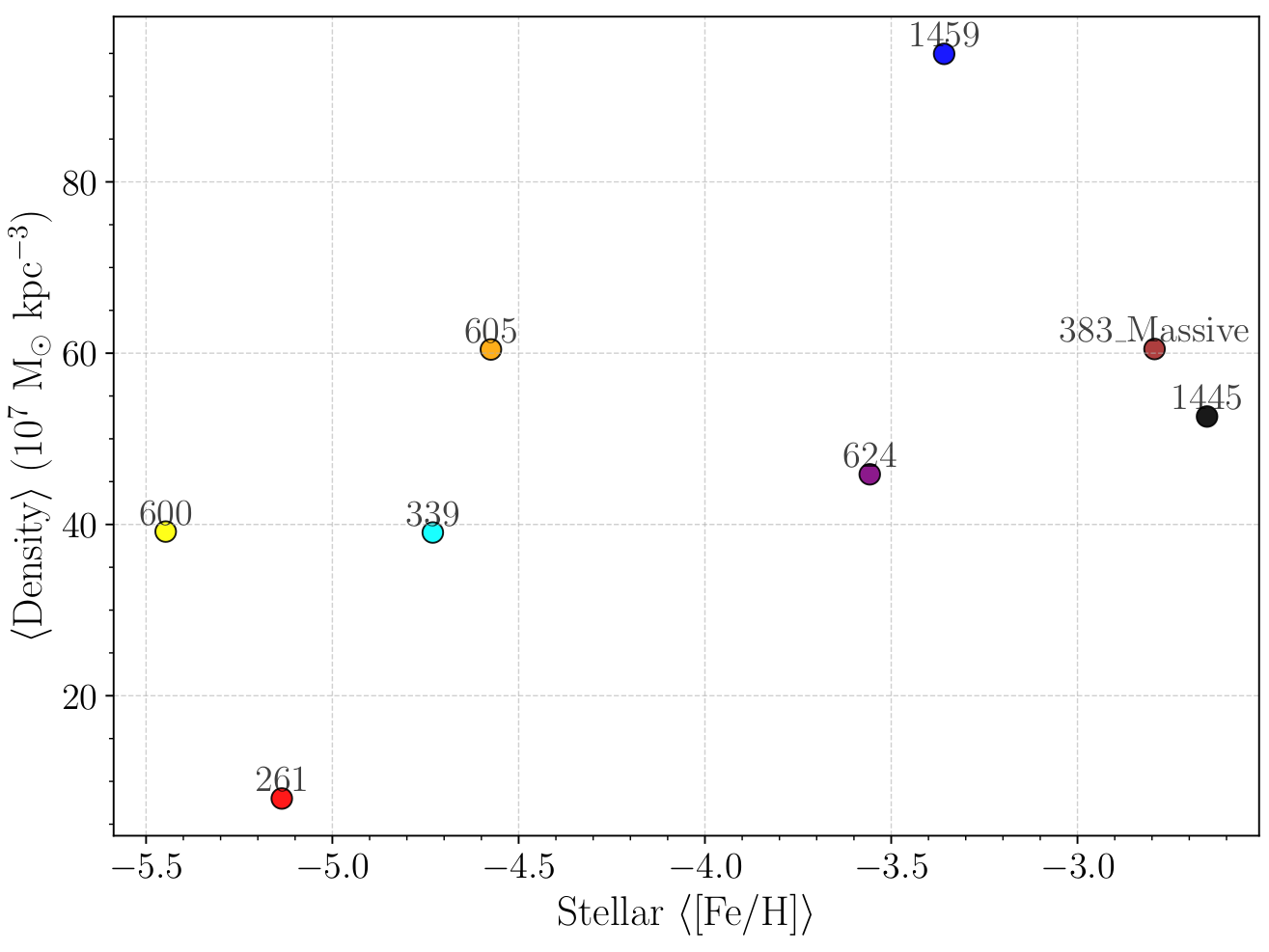 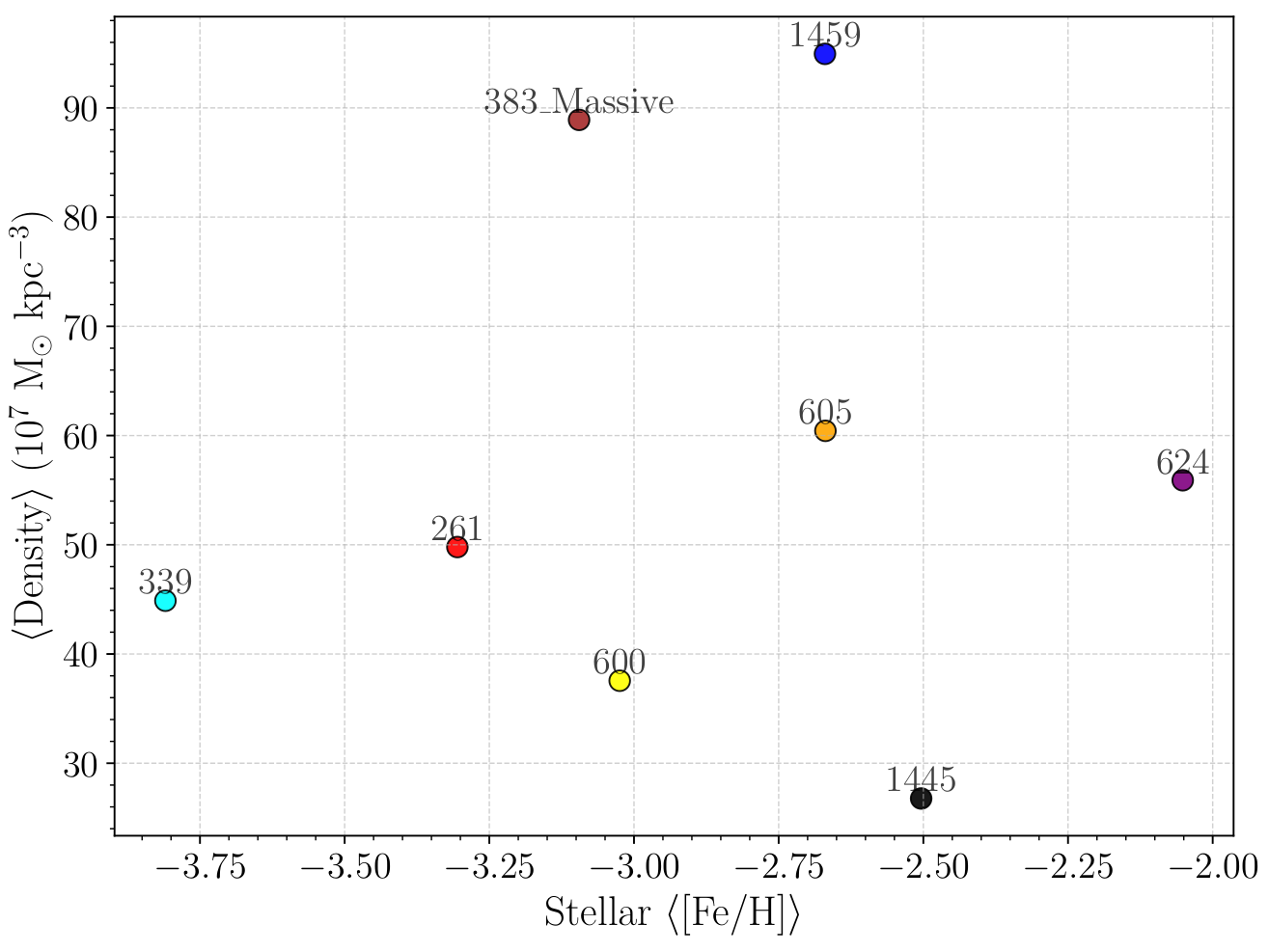 ‹#›
[Speaker Notes: s]
Origins of scatter in the MZR
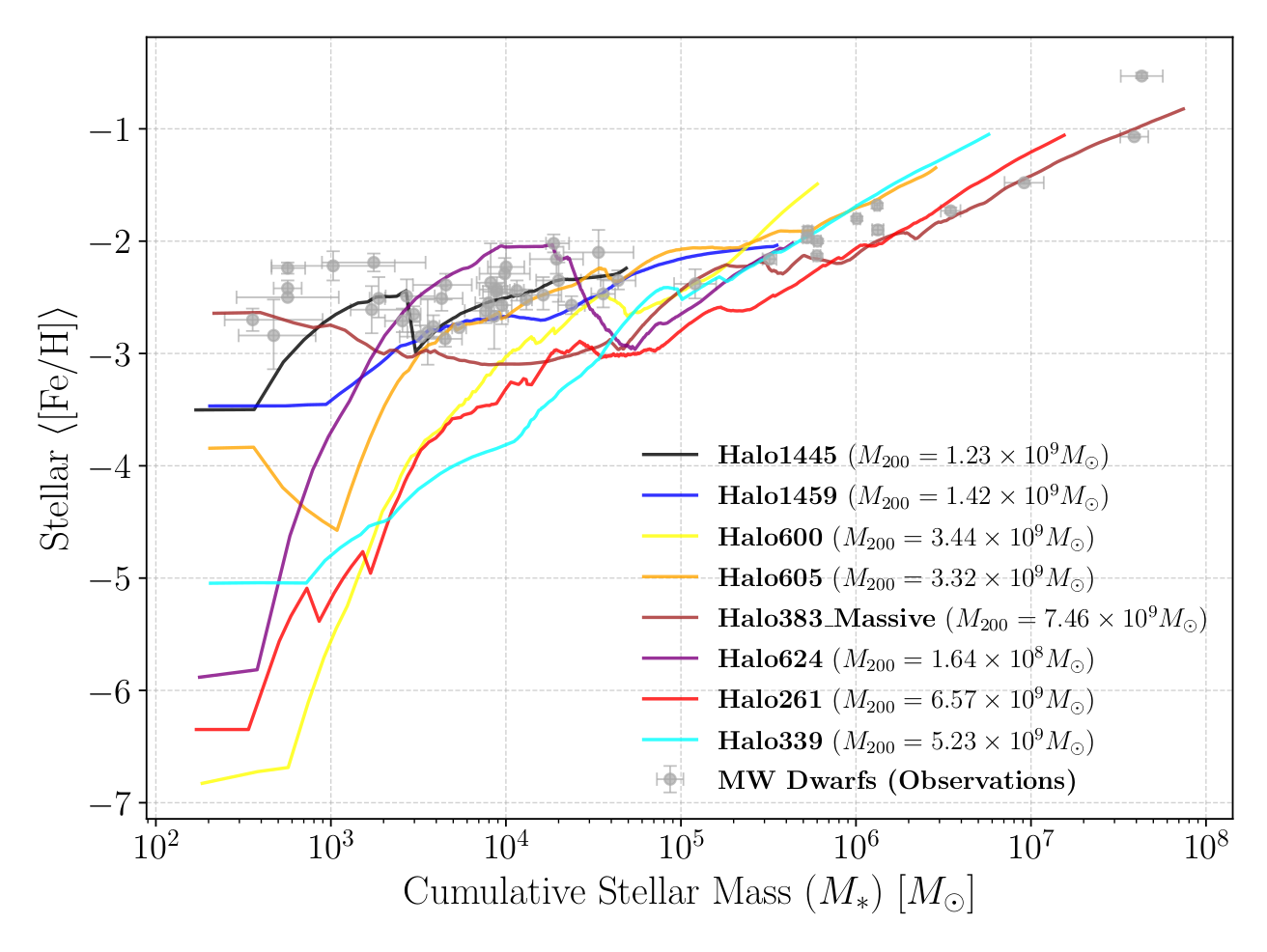 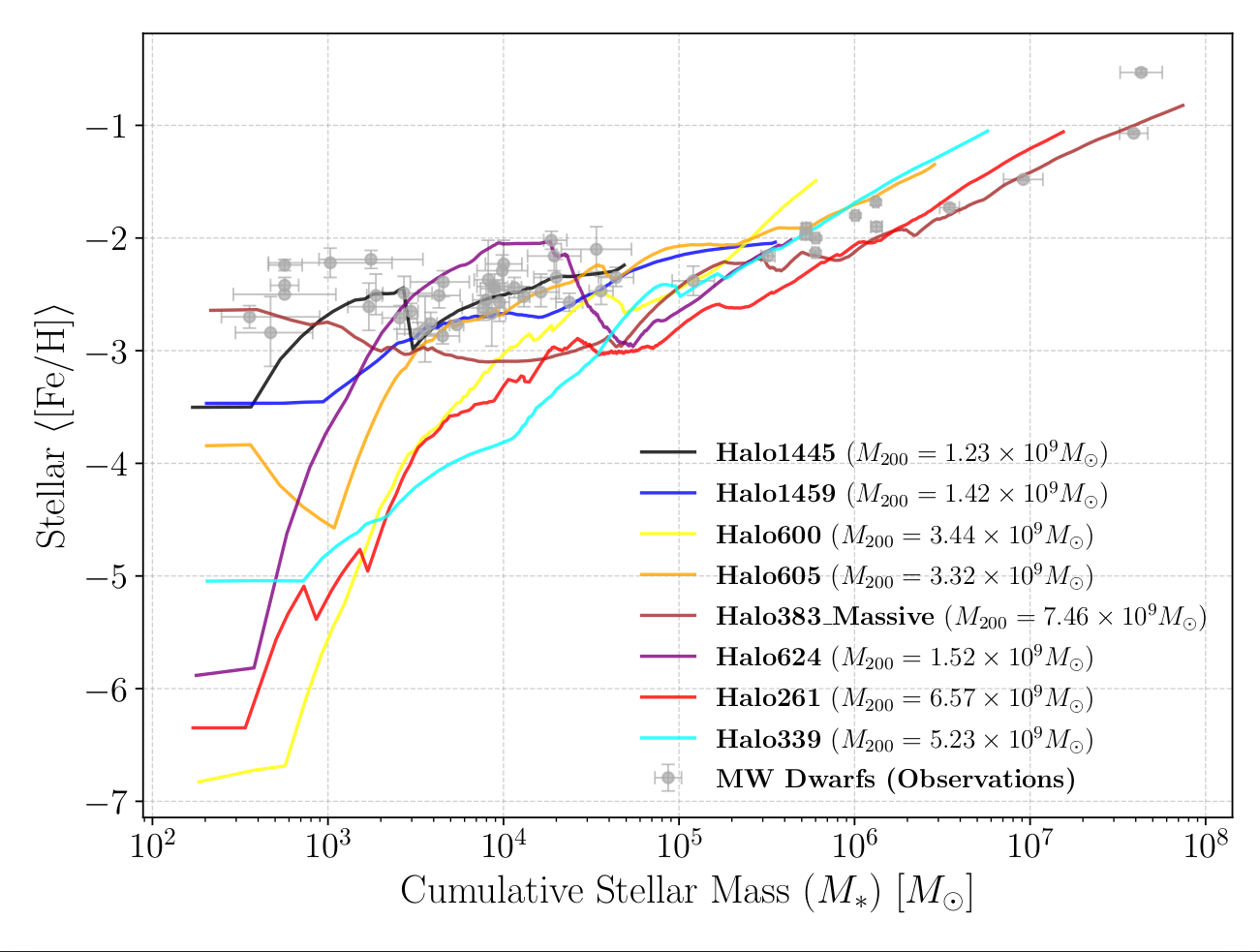 Other effects such as :
Dilution 
Mergers 
Confinement : In next slides  
Overall, in regards to quenching,Density can explain the trend at very low metallicities, but not explain the highest metallicities in MZR
‹#›
[Speaker Notes: Answering this will help us in understanding what king of DM halo they are in and will help us in the cosmological calculations]
Do Dwarfs Freeze in MZR ?
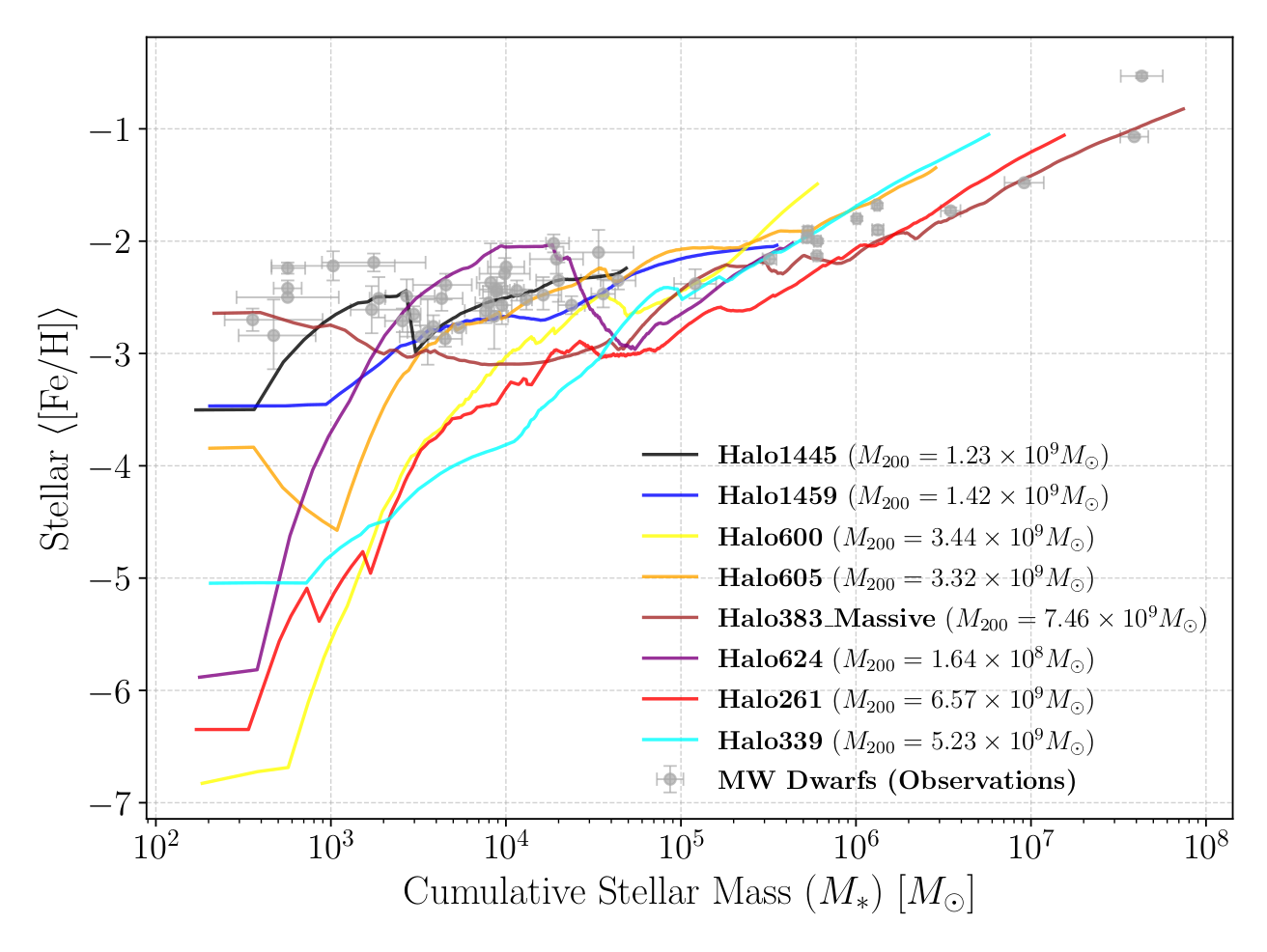 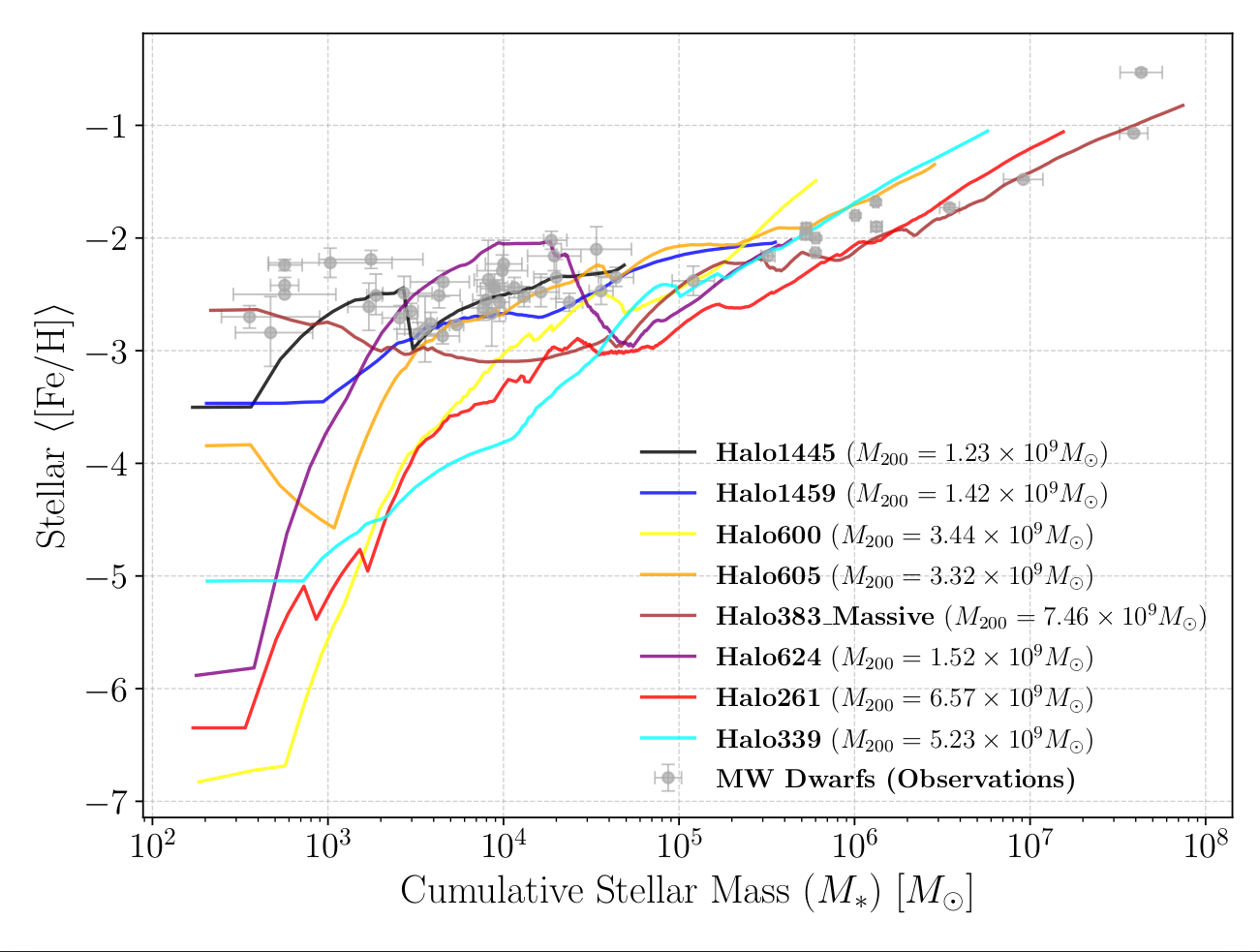 ‹#›
[Speaker Notes: Answering this will help us in understanding what king of DM halo they are in and will help us in the cosmological calculations]
Do Dwarfs Freeze in MZR : Dwarfs-of-Dwarfs
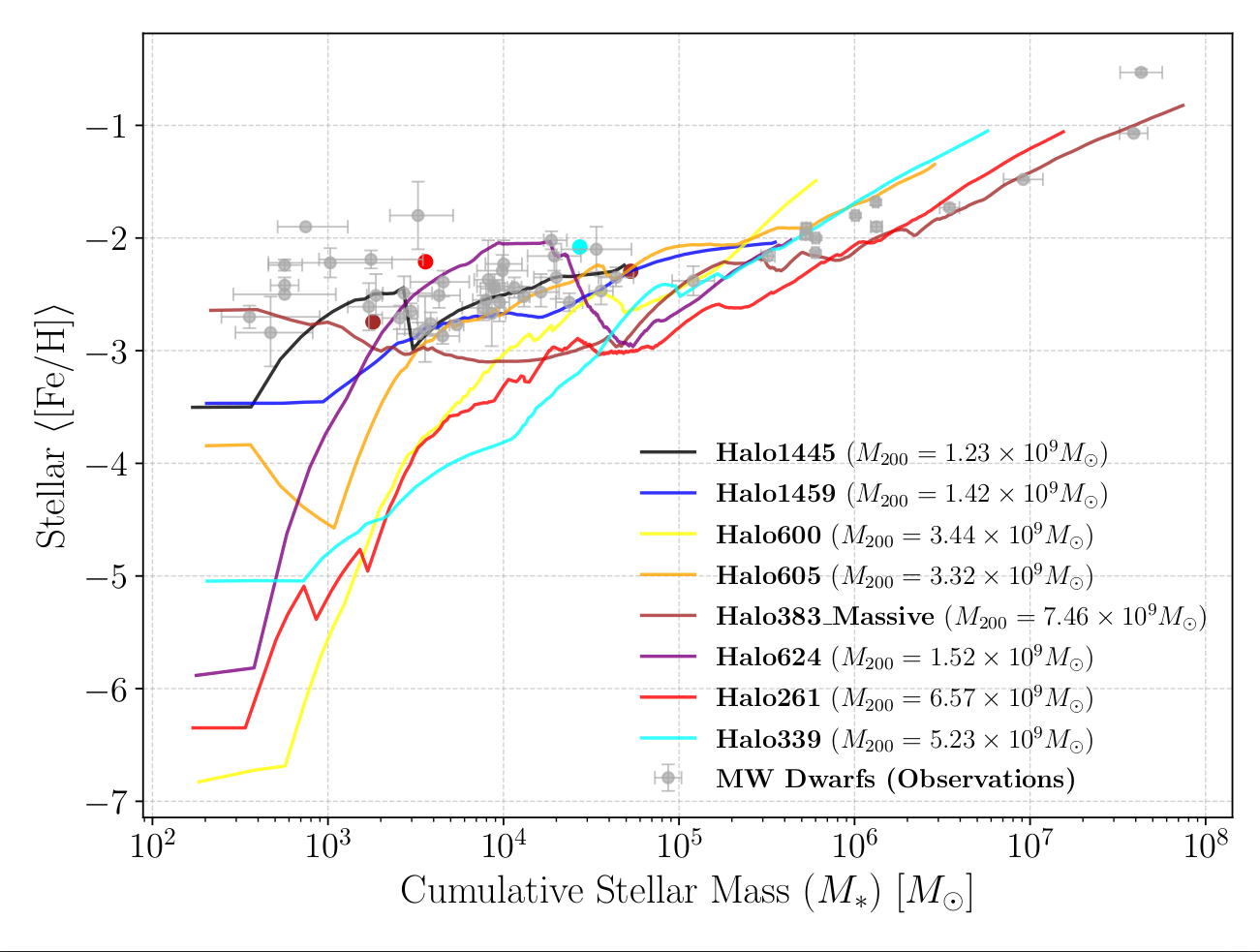 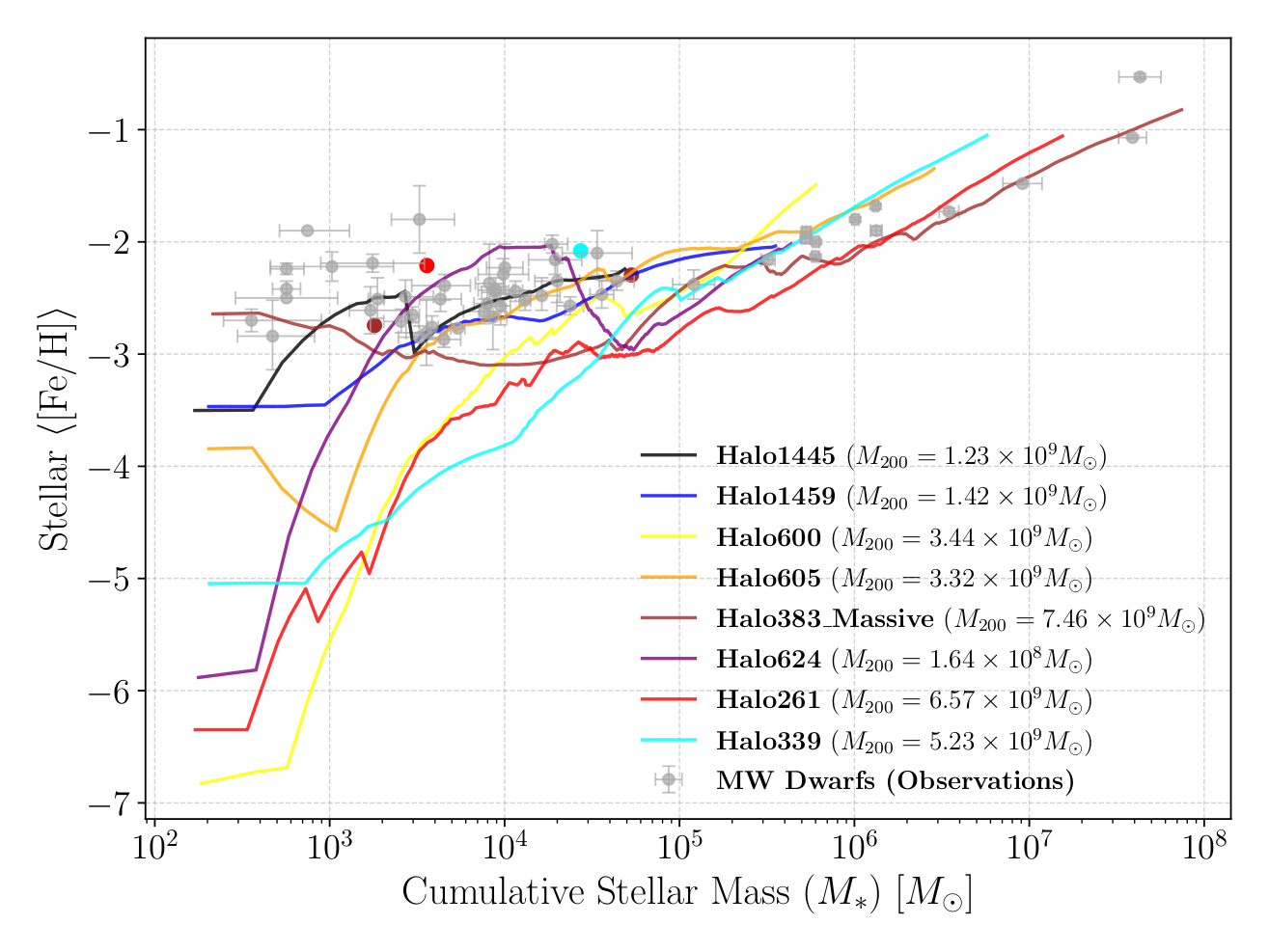 ‹#›
[Speaker Notes: Plotting_isolated_e_time_all.py in my laptop and below portion of the code in plotting_isolated_e_time_all in dirac]
Do Dwarfs Freeze in MZR : Dwarfs-of-Dwarfs
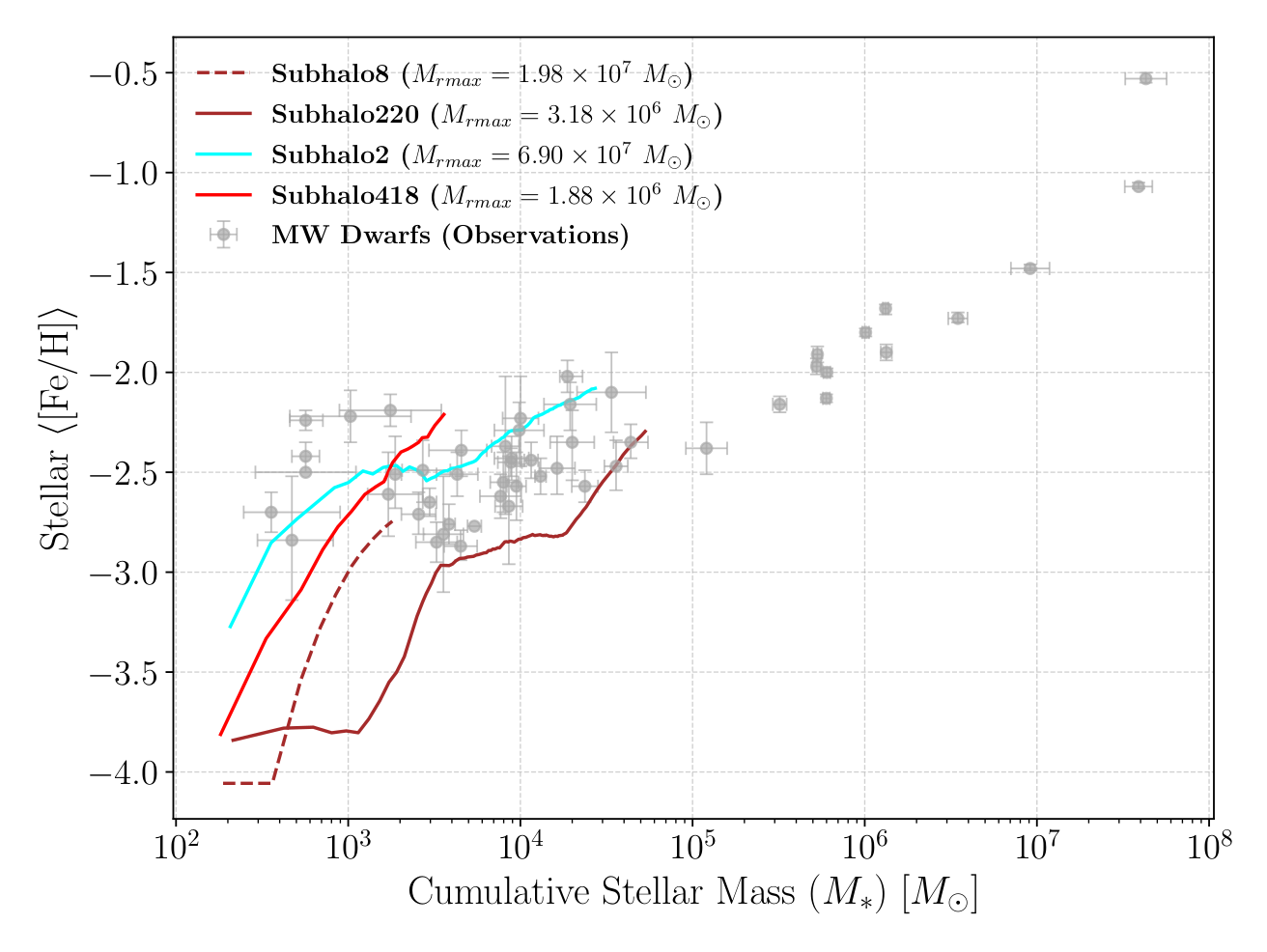 ‹#›
[Speaker Notes: Plotting_isolated_e_time_all.py in my laptop and below portion of the code in plotting_isolated_e_time_all in dirac]
How Subhalos move along MZR? Confinement
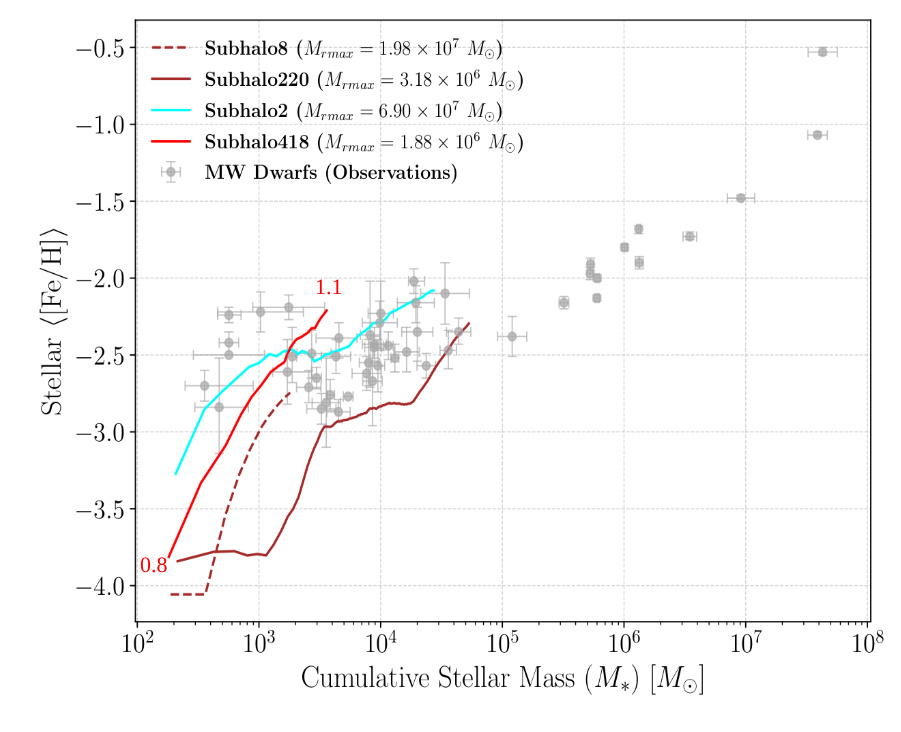 ‹#›
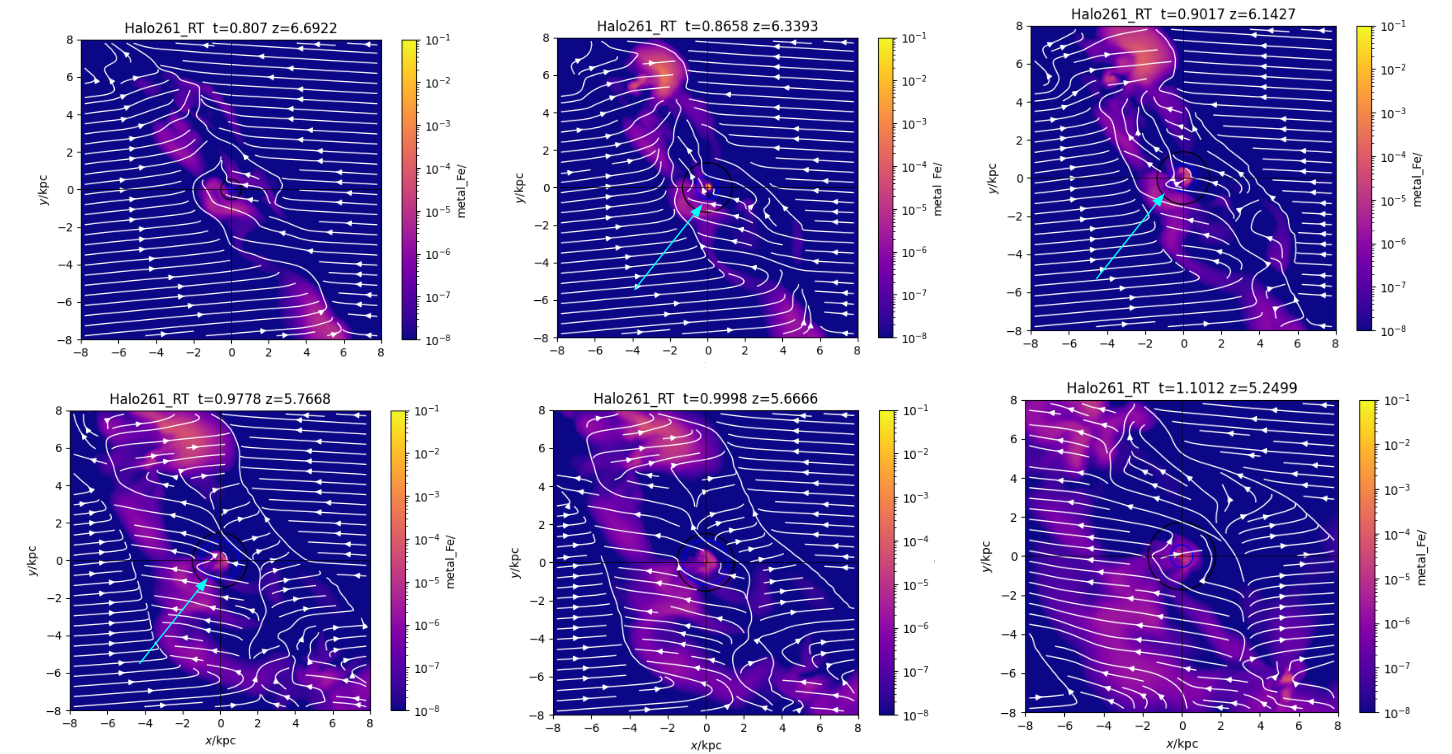 ‹#›
How Subhalos move along MZR? Confinement
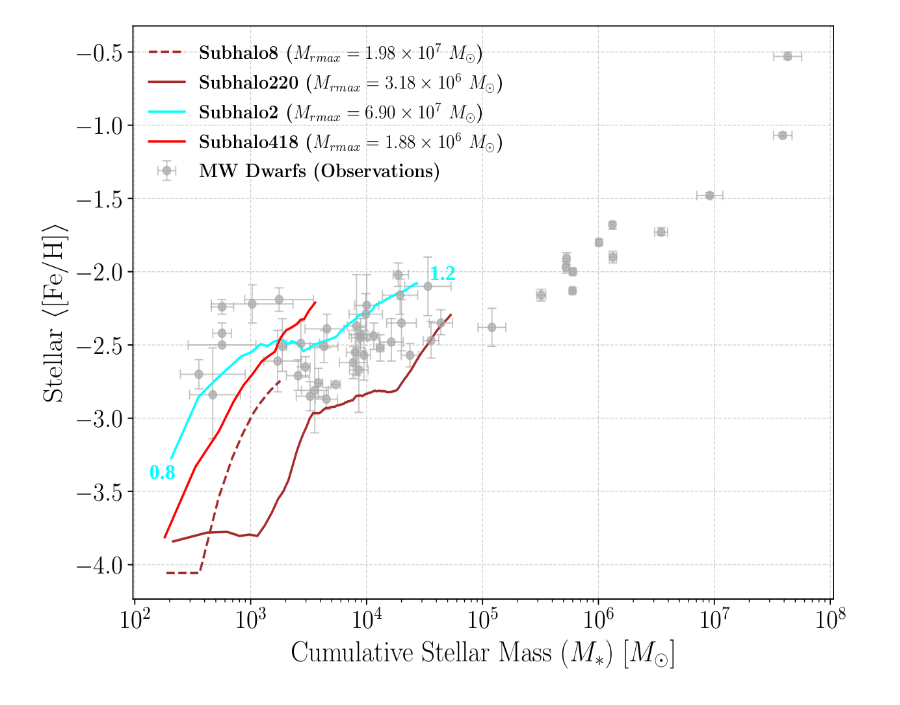 ‹#›
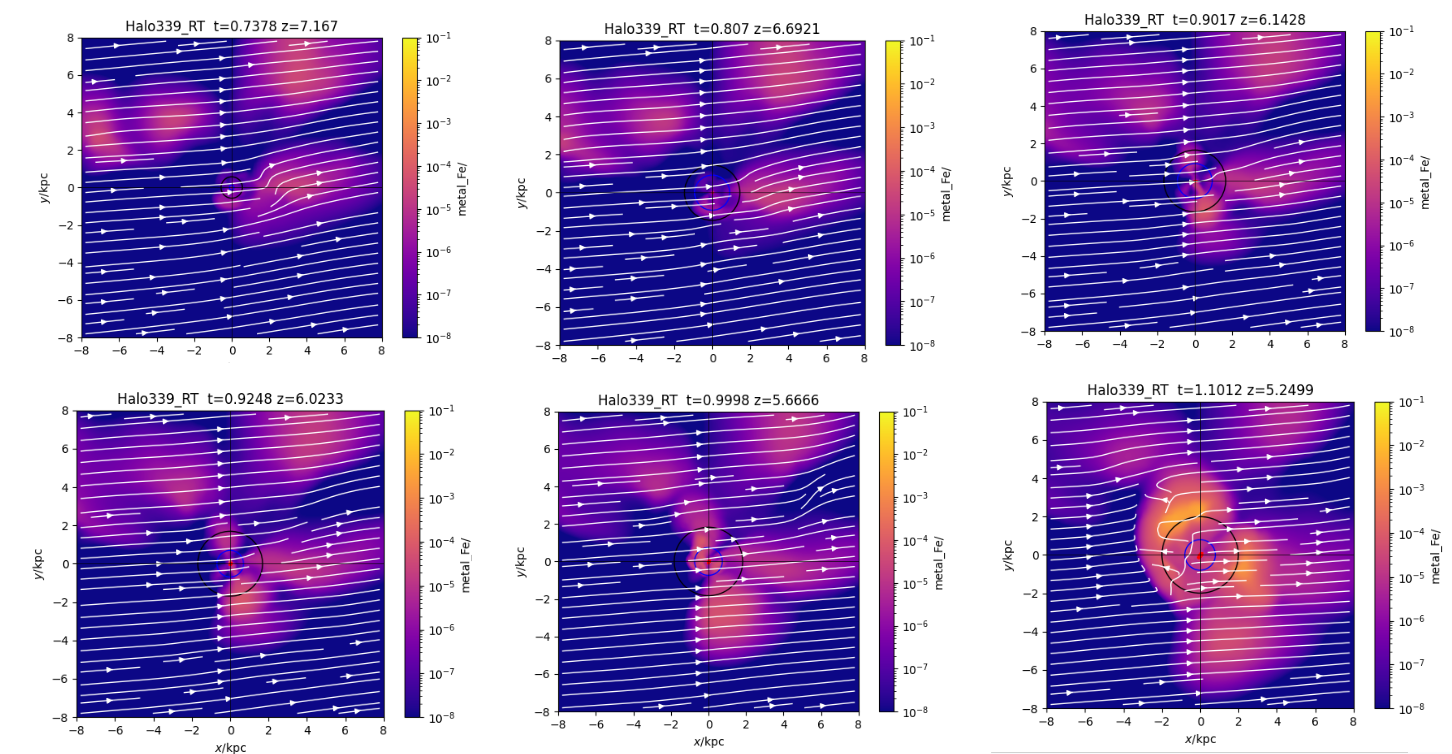 ‹#›
Why plateau does not exist below -3 ?
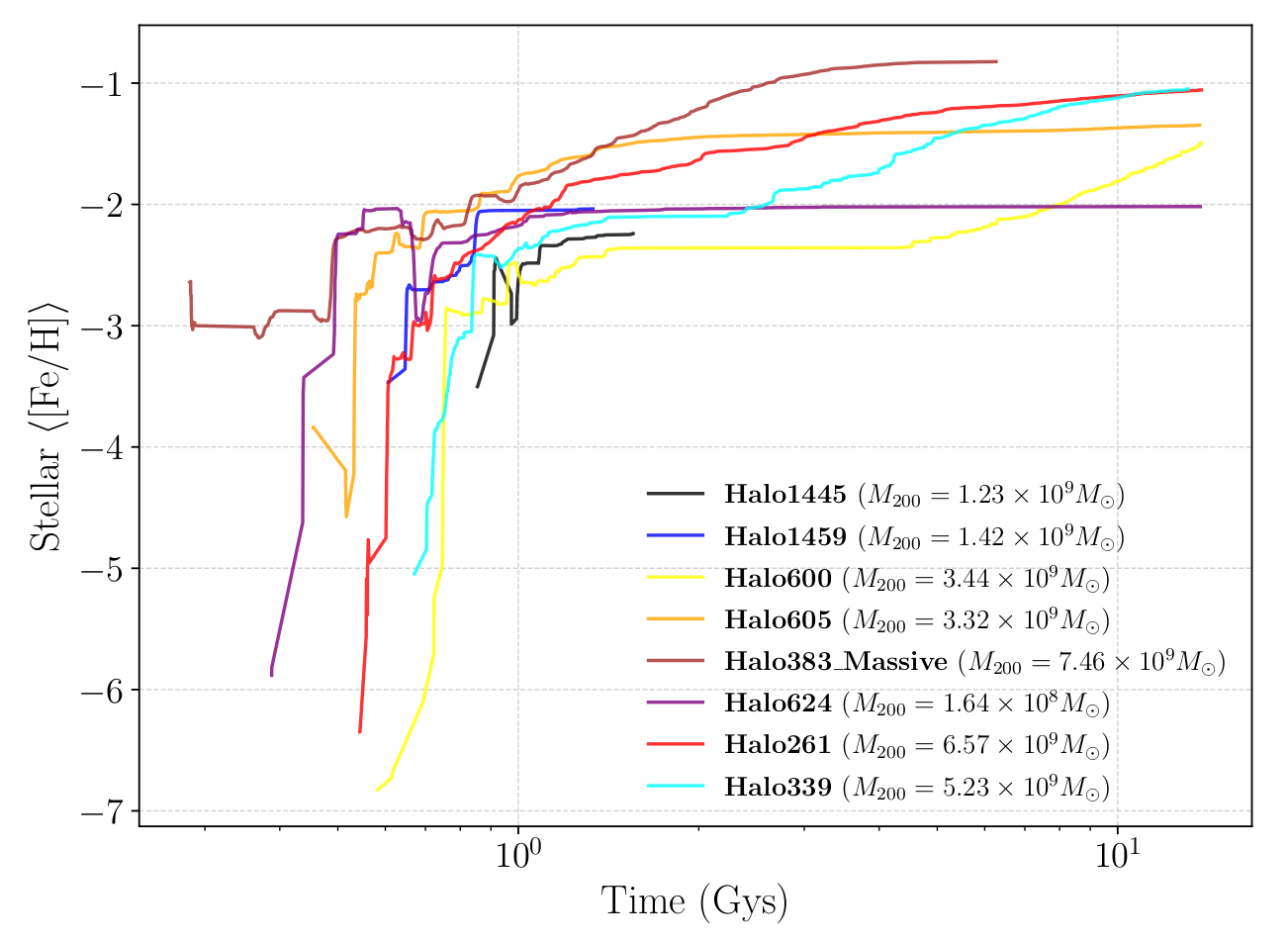 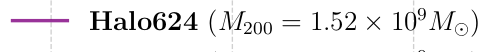 ‹#›
Conclusion : Reason for Plateau
Tides : Not sufficient evidence for most galaxies 
Quenching: Density can explain the trend at very low metallicities, but  not explain the highest metallicities in MZR 
Confinement: Proved that Dwarfs-of-Dwarfs in EDGE climb to high metallicities due to confinement. Thus, confinement aids in the rapid evolution of the Subhalo, populating the plateau region.
Dwarfs enrich rapidly to reach to <[Fe/H]> = -3.
‹#›
[Speaker Notes: Answering this will help us in understanding what king of DM halo they are in and will help us in the cosmological calculations]
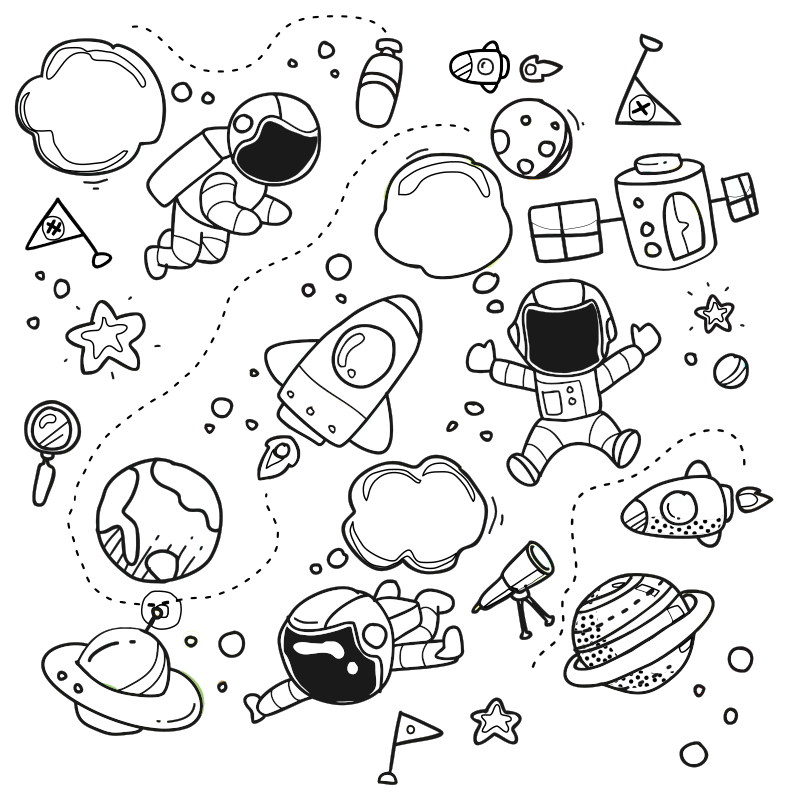 THANK YOU!

aa07223@surrey.ac.uk
Chaturvedi et al. in prep
‹#›
[Speaker Notes: Never stop looking at the night sky as even the faintest blobs have the greatest stories to be told]
EXTRA SLIDES
‹#›
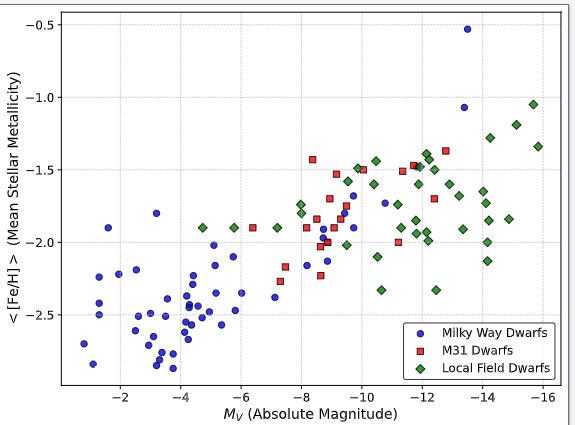 Local Volume Database, Andrew Pace 2024
‹#›
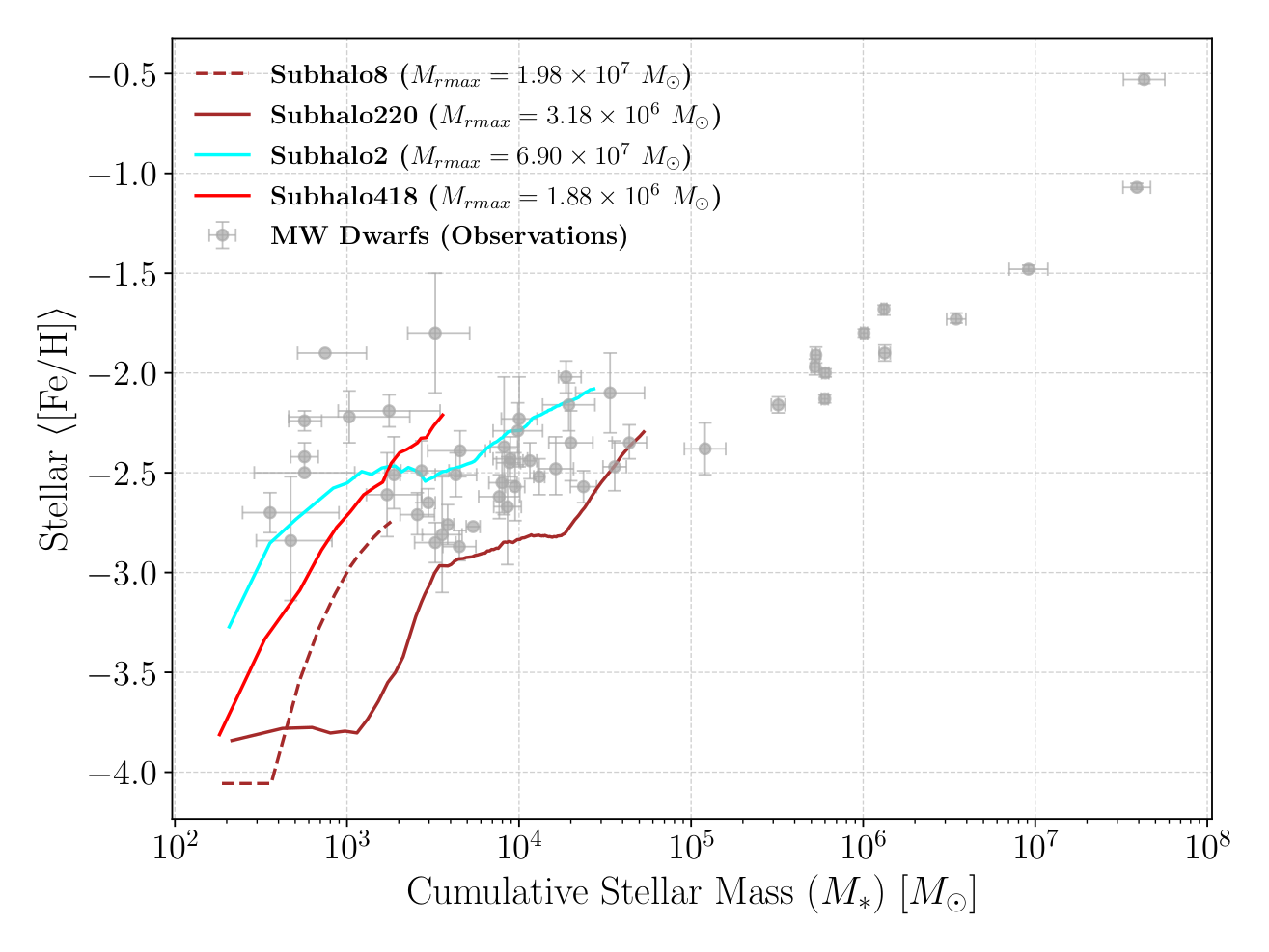 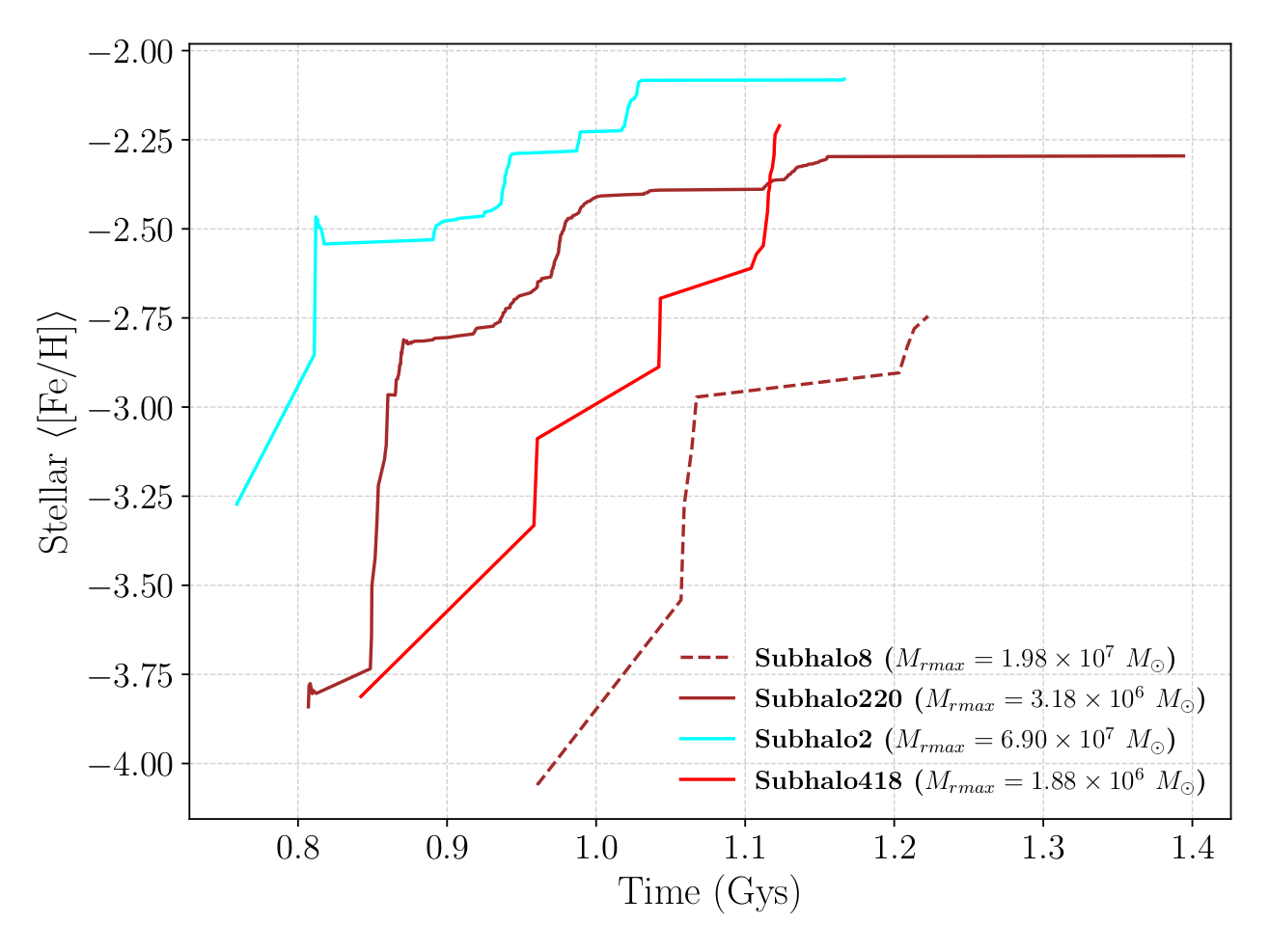 ‹#›
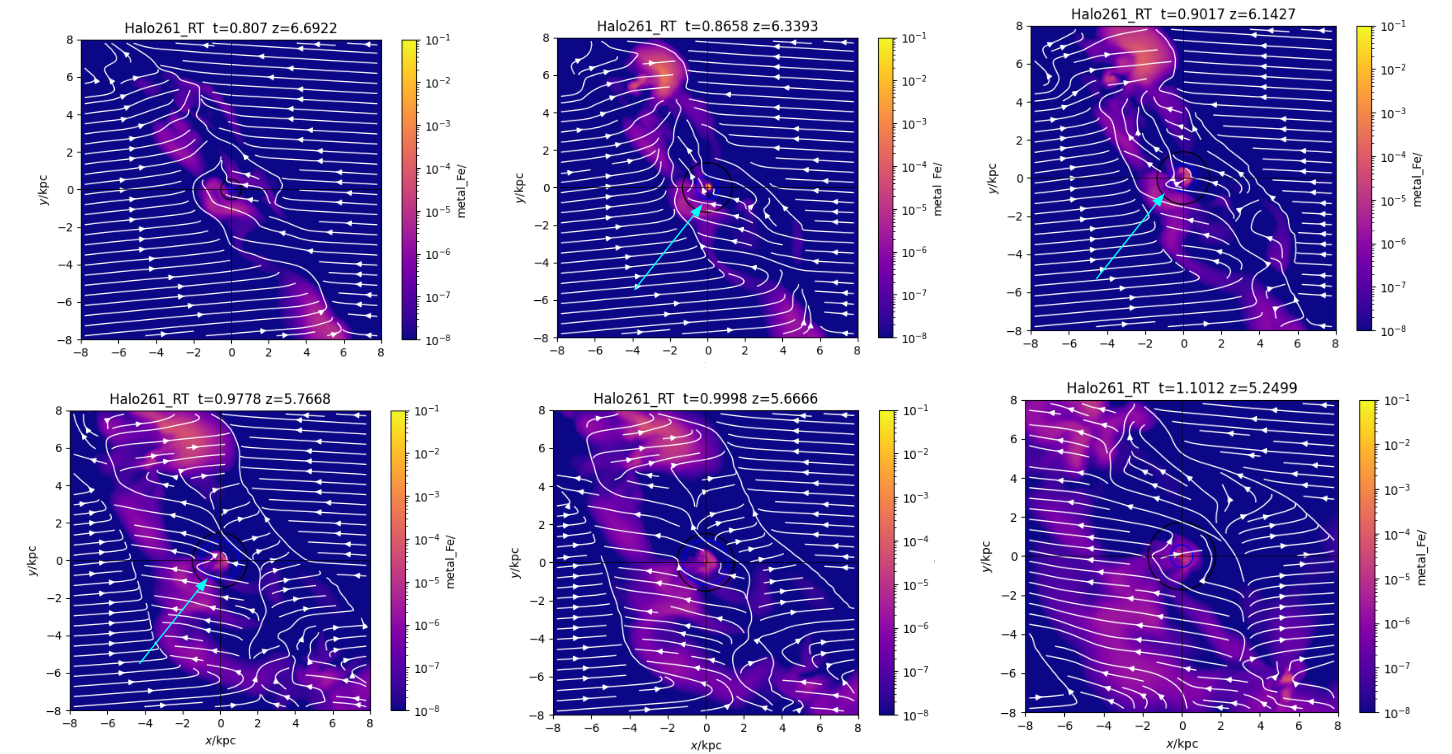 ‹#›
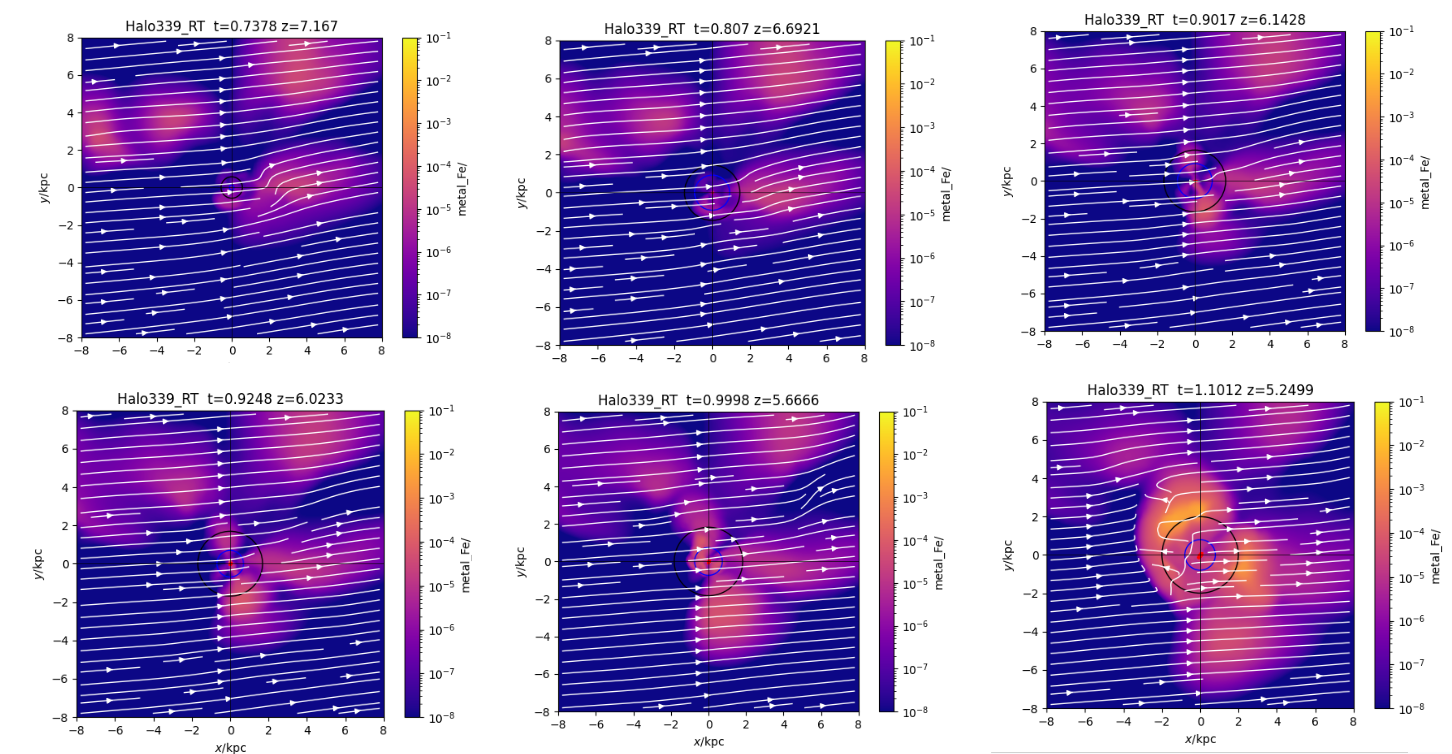 ‹#›
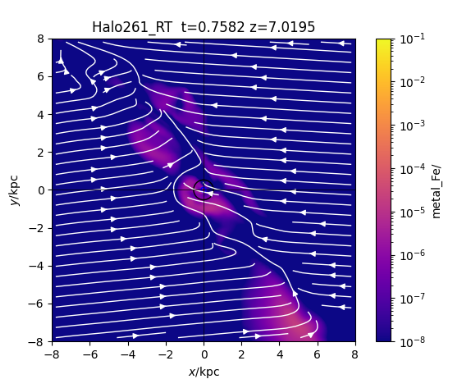 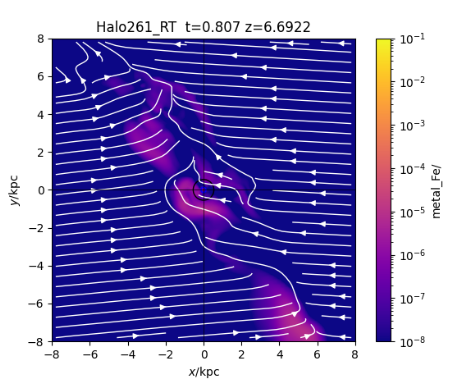 Subhalo 418 of Halo261_RT
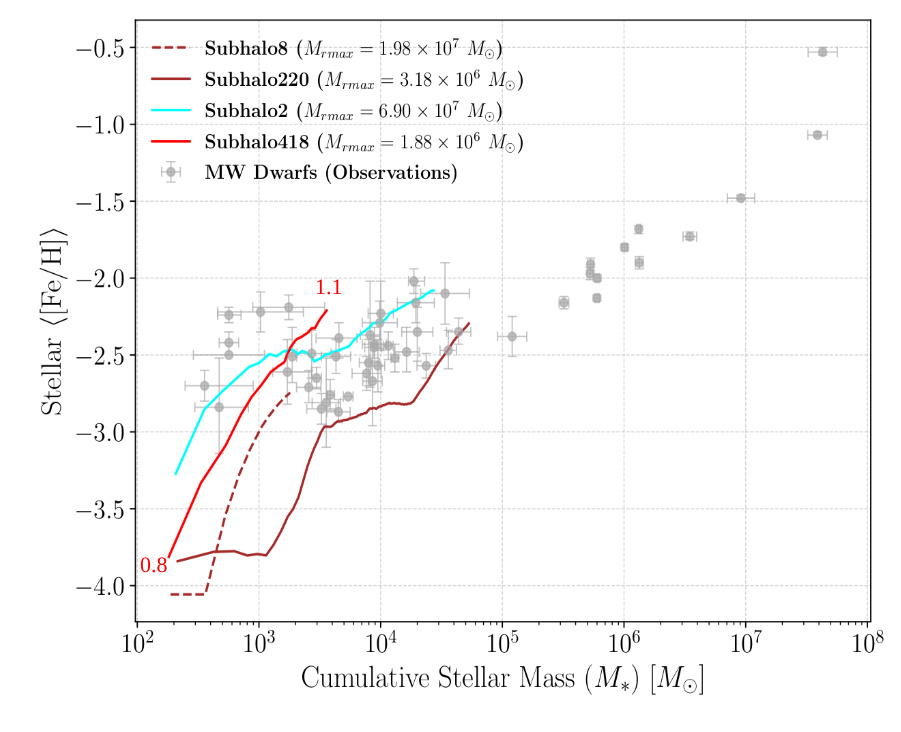 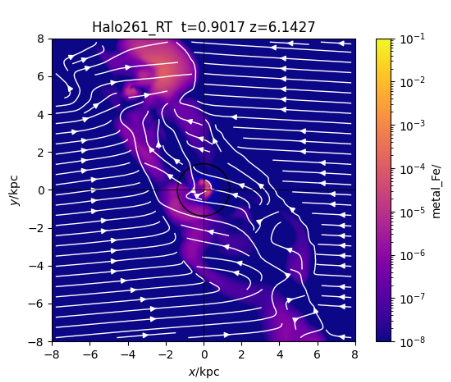 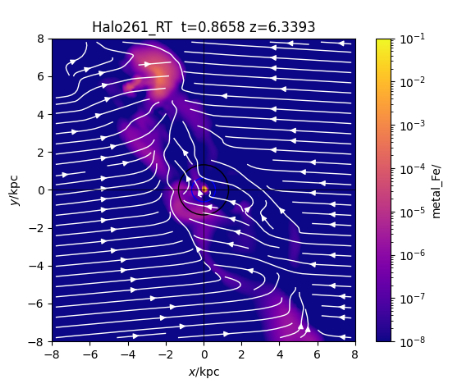 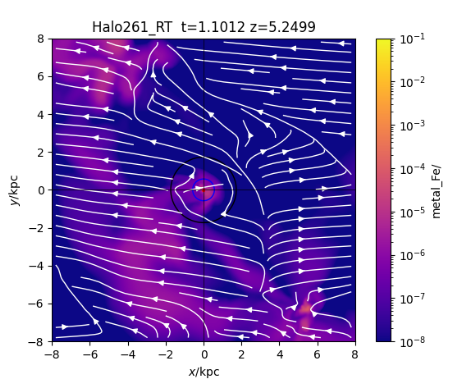 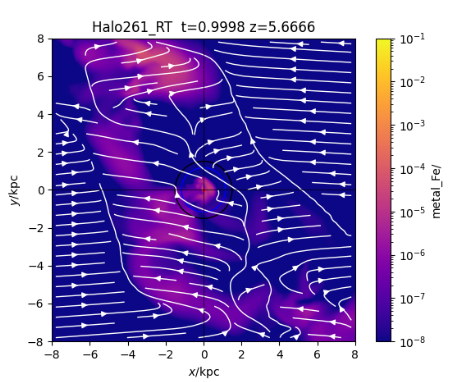 ‹#›
[Speaker Notes: Shree ganeshaya namah 261_418 :confinement : /home/astha/Videos/movie/zout2May/sgn:rmax3f/Halo261_RTrmax3f_zout_gasm/418]
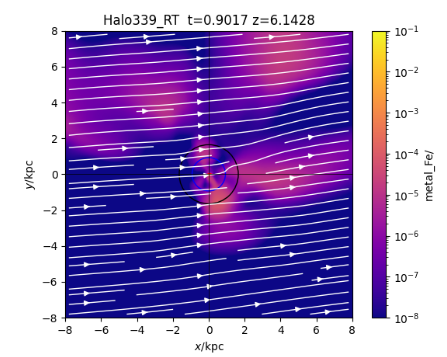 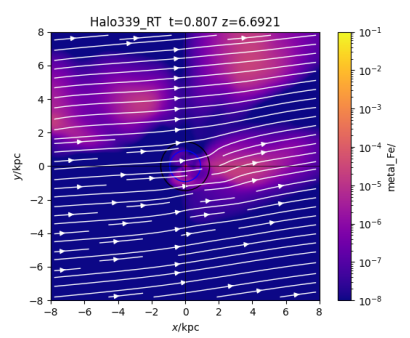 Subhalo 2 of Halo339_RT
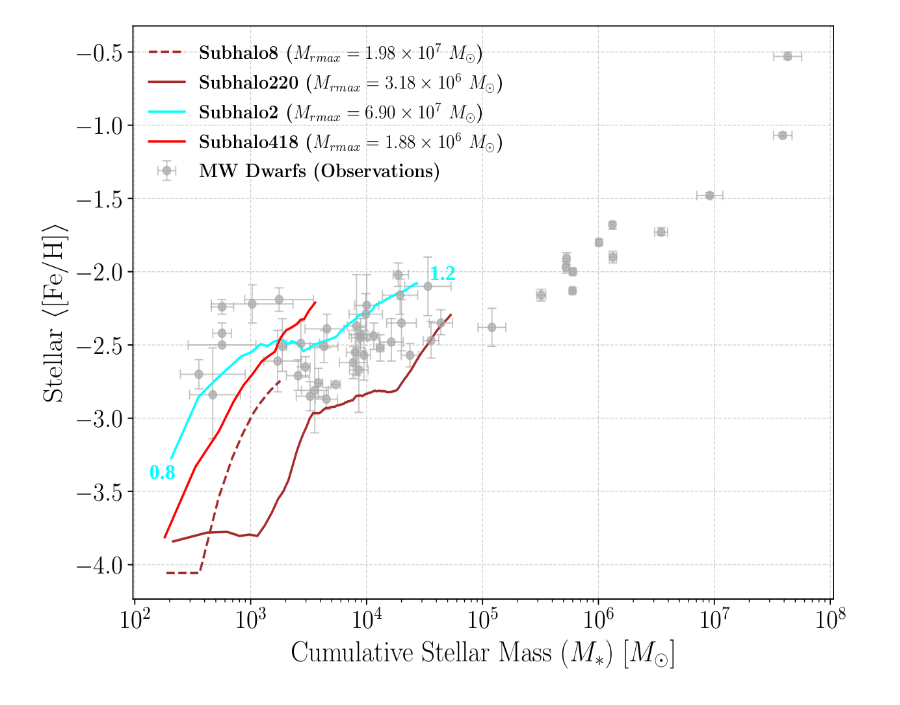 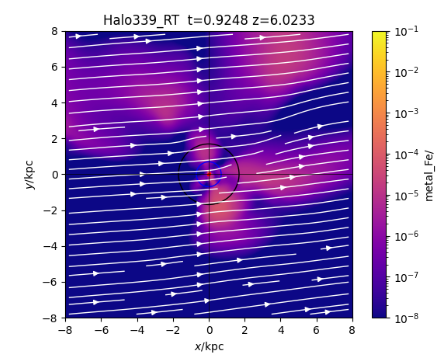 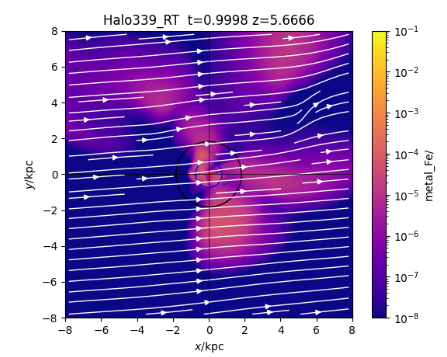 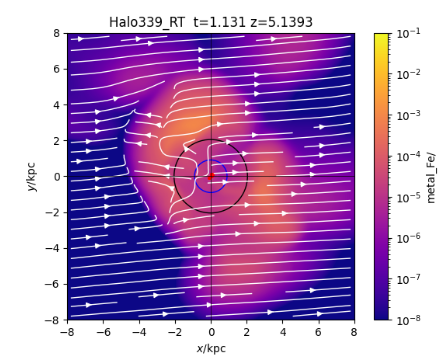 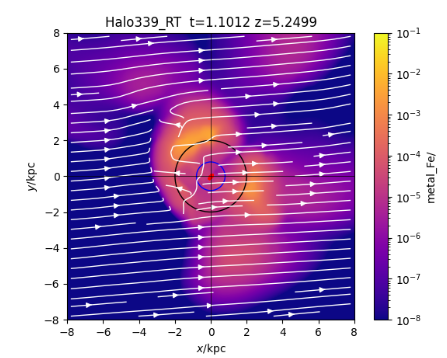 ‹#›
[Speaker Notes: Shree ganeshaya namah : 339_2 non - confinement : /home/astha/Videos/movie/zout2May/sgn:rmax3f/Halo339_RTrmax3f_zout_gasm/2]
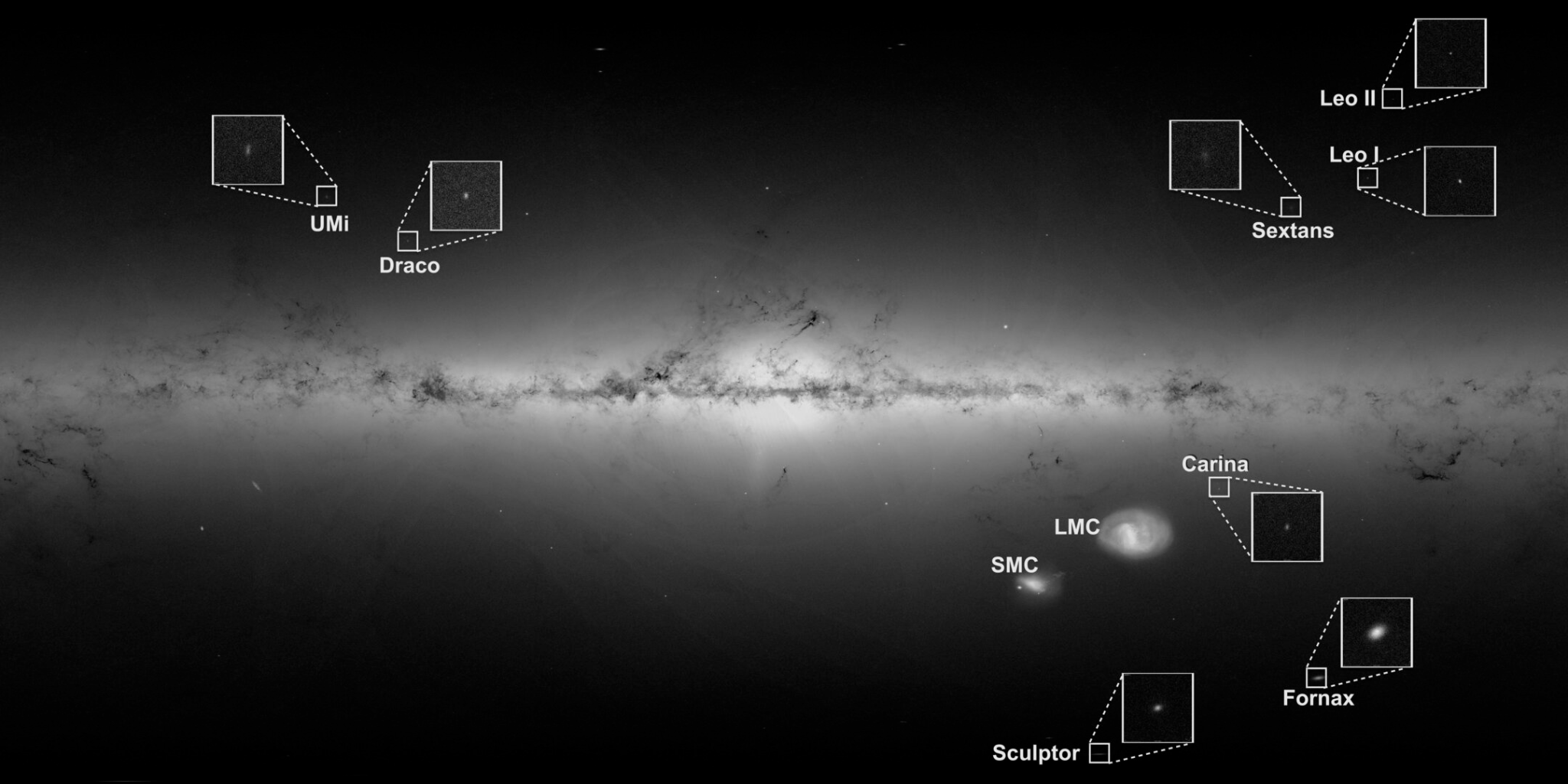 Negligible further evolution
Smallest Masses
Oldest Ages
Simplest Assembly history
‹#›
Previous Attempts
Pop III stars , tensions with observations ; Pair Instability Supernovae: 140-300 M☉, rare in dwarf galaxies.
IMF variation: Top-heavy IMF increases number of supernova, but different IMF in star forming regions, is yet to be confirmed 
Environment Effects : Pre-enrichment by the MW environment, tidal stripping
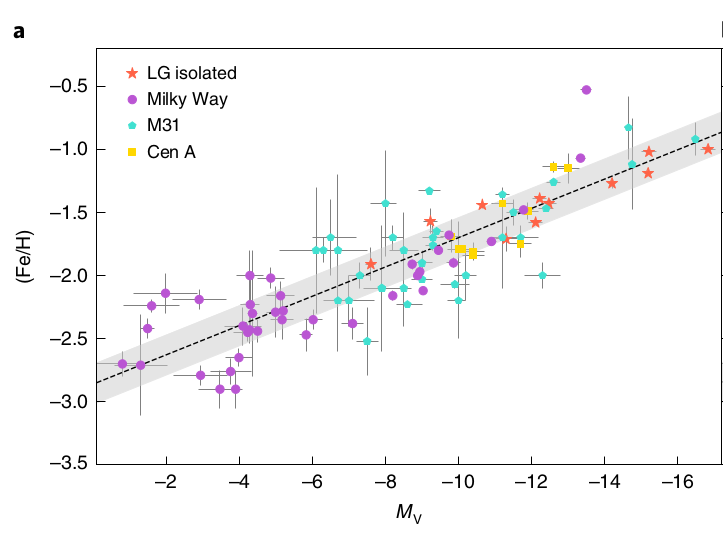 Weaker FB
IMF Variation
Increasing Feedback
Top Heavy IMF
Plateau In MZR
FB x 10
plateau/scatter?
Collins and Read 2022
‹#›
EDGE 2 SIMULATION SUITE [1]

Original volume =100MpcΔx=3pc
mdm=940 M☉
Radiative transfer from stars, using setup described in Agertz et al 2020

EDGE2 employs non-equilibrium primordial and molecular chemistry Rosdahl et al. 2013 and Nickerson et al. 2018

EDGE2 an eight-species chemical model (C, N, O, Mg, Al, Si, Fe, and Eu), updated metal yields from NuGrid (Pignatari et al. 2016; Ritter et al. 2018).

Floor in Oxygen metallicity , Zo=10-3 Z☉
[1] Rey et al. 2025
‹#›
‹#›
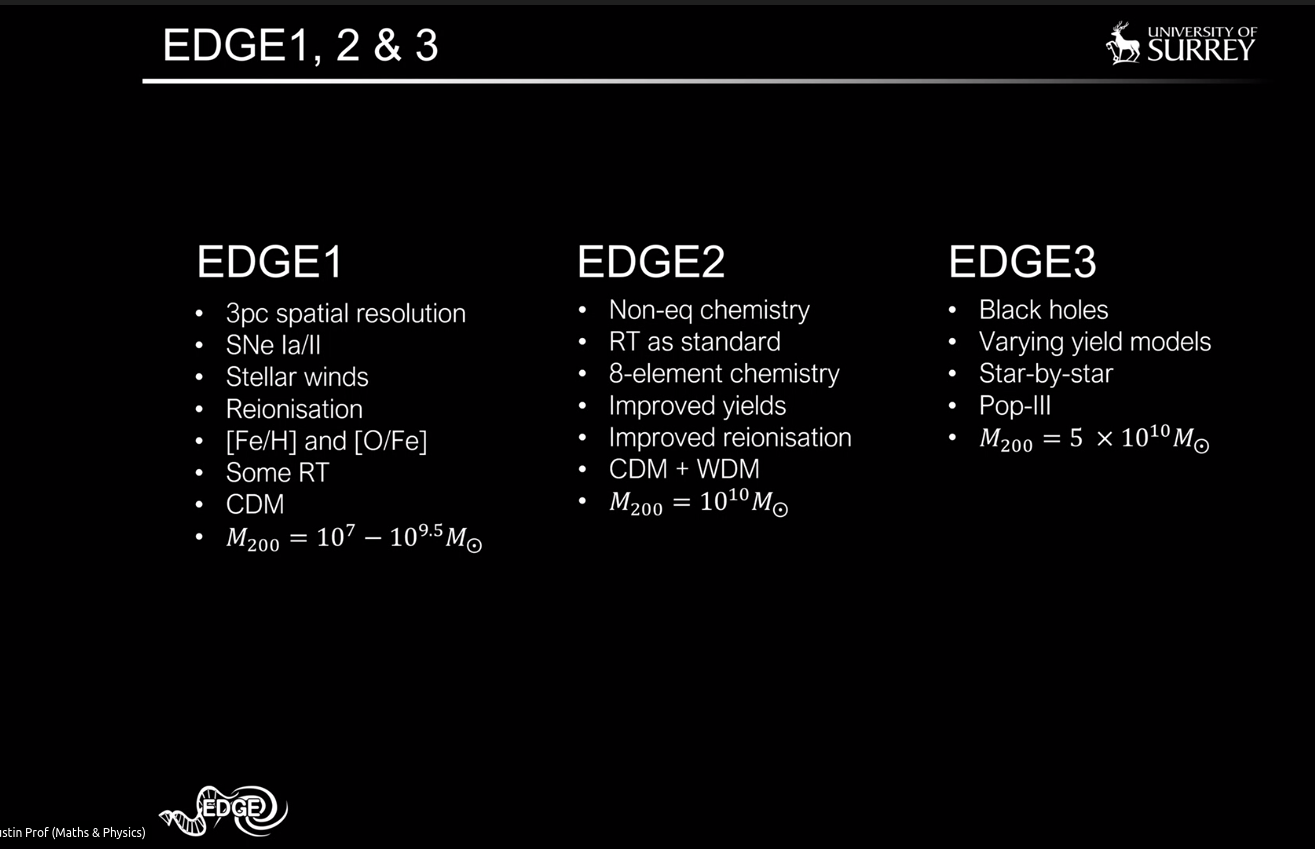 ‹#›